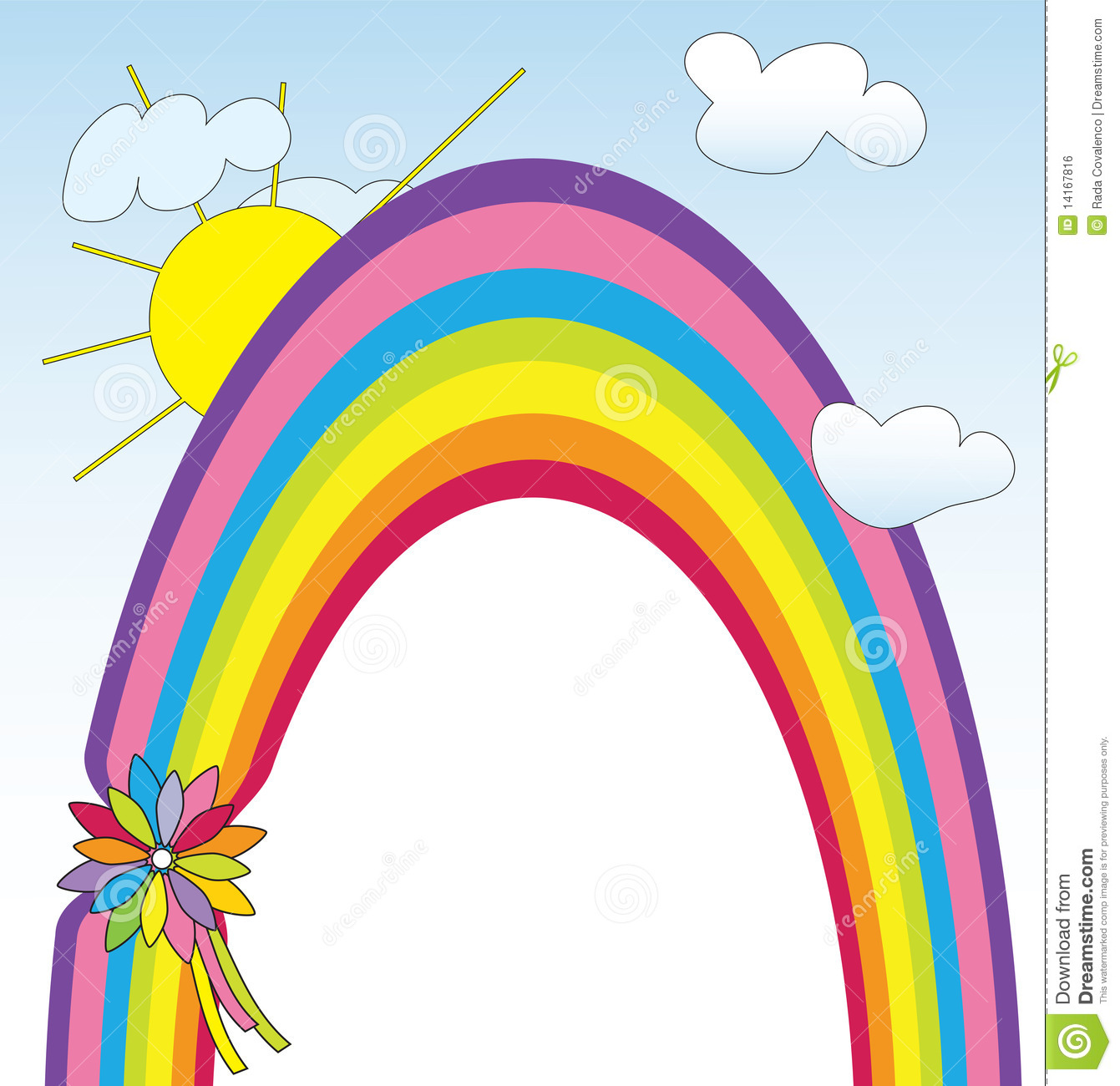 Підсумок роботи
учнівської самоврядної організації 
«Веселкова країна»
ЗОШ І ст. №37
Кіровоградської міської ради
Кіровоградської області
2020-2021 н.р.
Основа виховної роботи школи – місячники “Подорожі Веселковою країною”
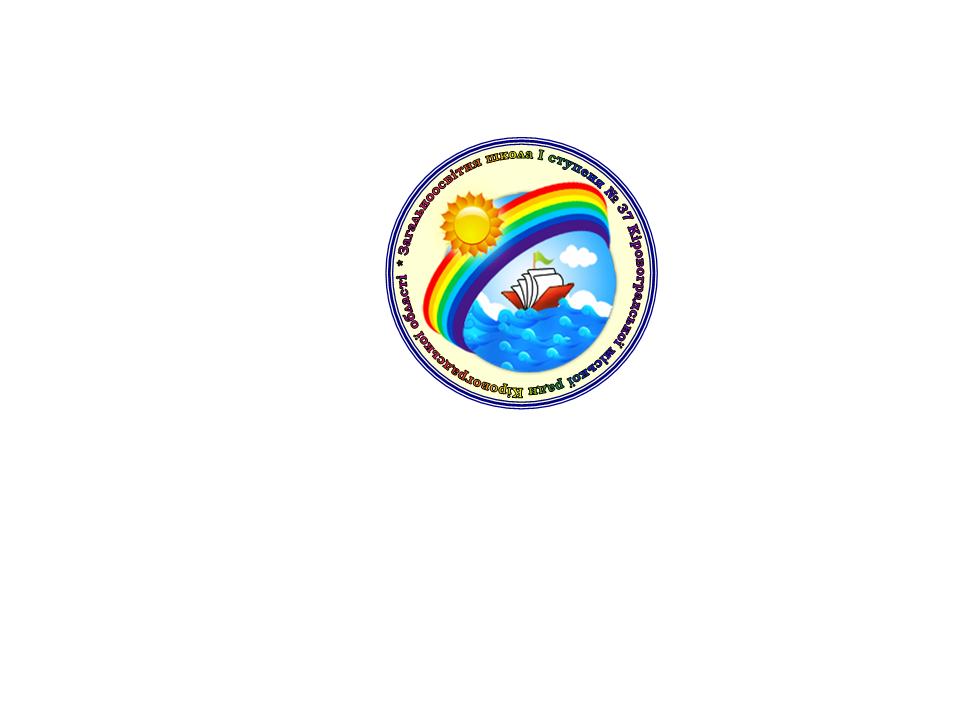 Протягом навчального року всі школярі мандрують «Веселковою країною», приймаючи участь у КТС та проектних дослідженнях загальношкільного навчально - виховного проекту 
«Україна – моя Батьківщина».
Основа виховної роботи  школи – місячники «Подорожі Веселковою країною»КАРТА ПОДОРОЖІ
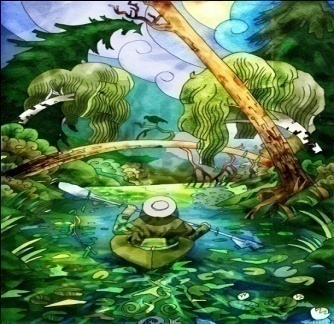 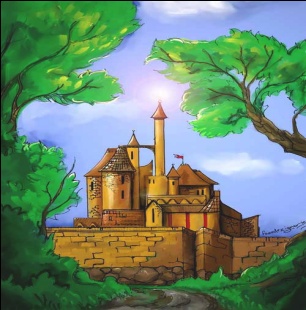 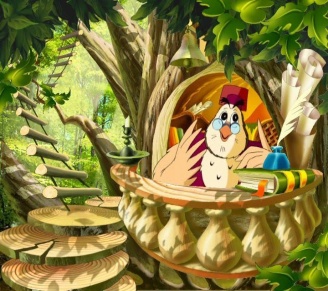 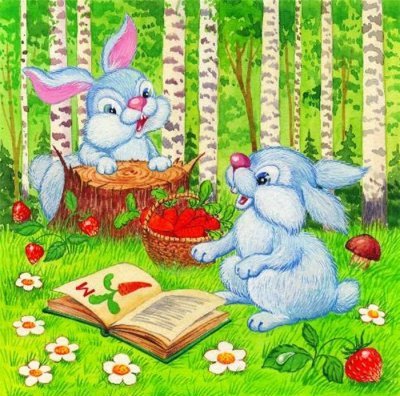 Листопад
“Джерело народної мудрості”
Грудень
“Царство законів і прав”
Жовтень
“Ріка знань”
Вересень
“Галявина живого і прекрасного”
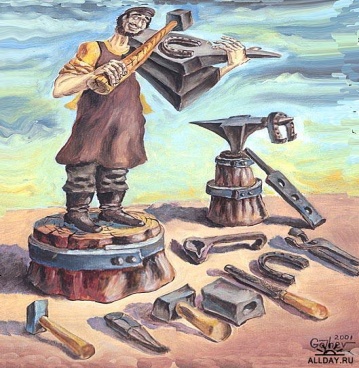 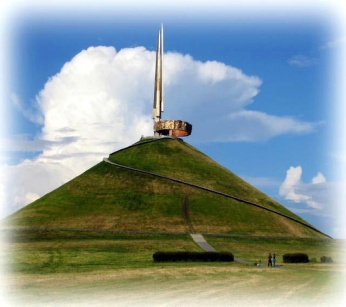 Січень
“Містечко майстрів”
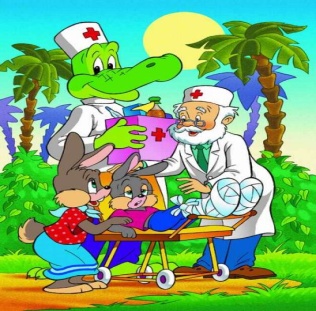 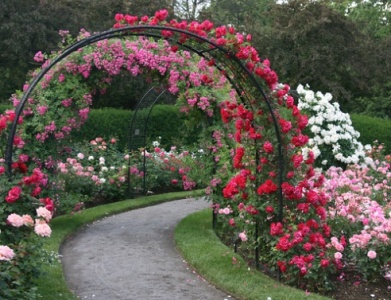 Травень
“Курган слави”
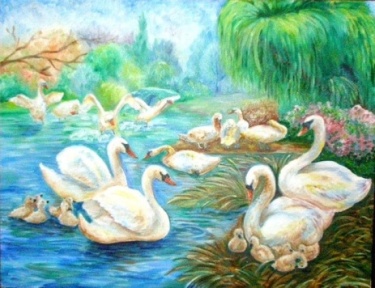 Лютий
“Острів здоров'я”
Квітень 
“Сад надії”
Березень 
“Озеро прекрасного”
Вересень“Галявина живого і чудесного”
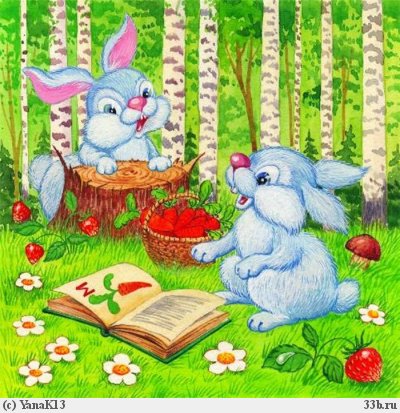 Проведені заходи у вересні 2020 р.:
1.	Конкурс малюнків «Прекрасне місто» 2.	Єд. кл.год. «Історія мого міста». 3.	Тиждень знань Правил Дорожнього руху на тему «Світлофор нам всім моргає, до порядку закликає !» 4.	Гра «Дорожні знаки» 5.	Виставка квіткових композицій  «Квітковий вернісаж» 6.	Єдина класна година «День партизанської слави» 7.	Презентація проекту «Україна - моя Батьківщина» учнями 4-А класу,  кл.кер.  Денисенко С.О.
Чарівниця-осінь повернулася, і дзвоник знову скликав галасливу дітвору за парти.     Для кожного з нас 1 вересня – це символ нових перспектив і можливостей. Для тих, хто вперше переступив шкільний поріг, – це найбільш хвилюючий день. Нехай він стане для вас не тільки яскравим спогадом, але і вдалим стартом у велике життя, а кожен день в школі буде наповнений цікавими уроками, новими зустрічами і дивовижними відкриттями.
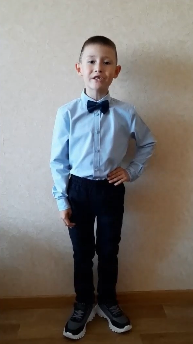 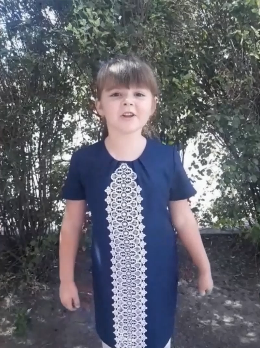 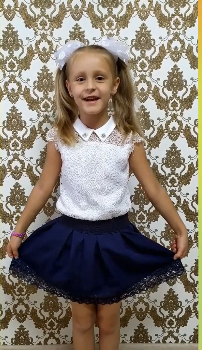 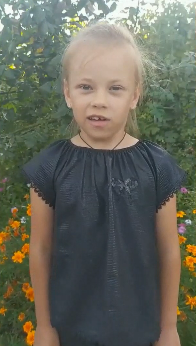 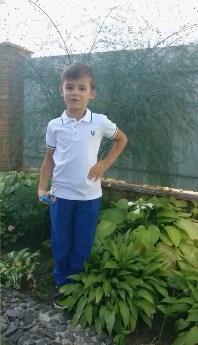 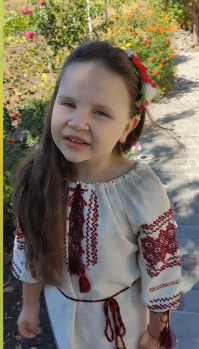 1-го вересня у школі відбулася посвята у читачі наших маленьких першокласників, під девізом «Книга мудру дасть пораду, книга розуму навчить».
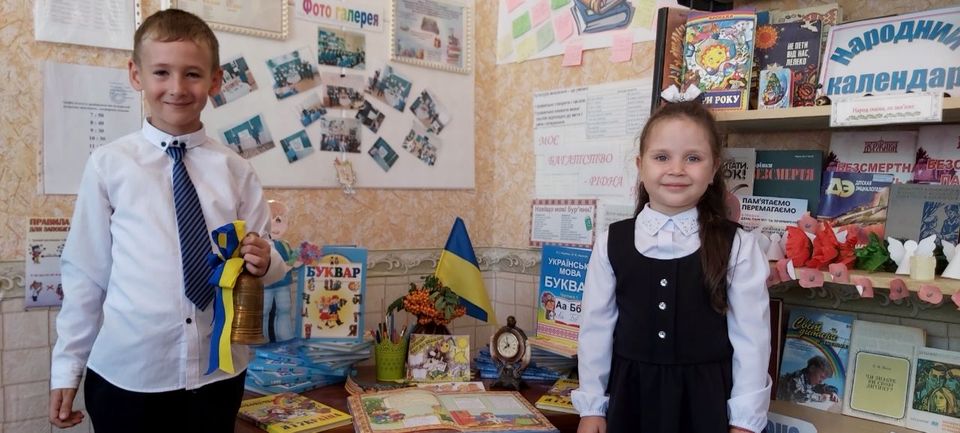 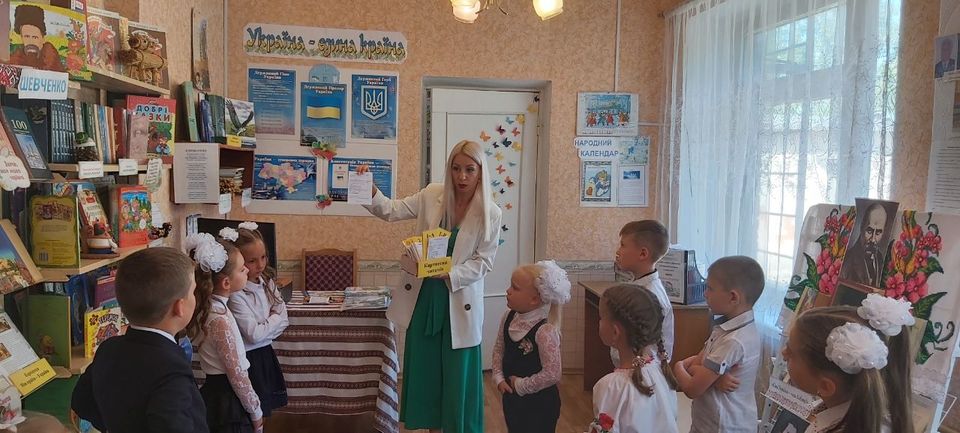 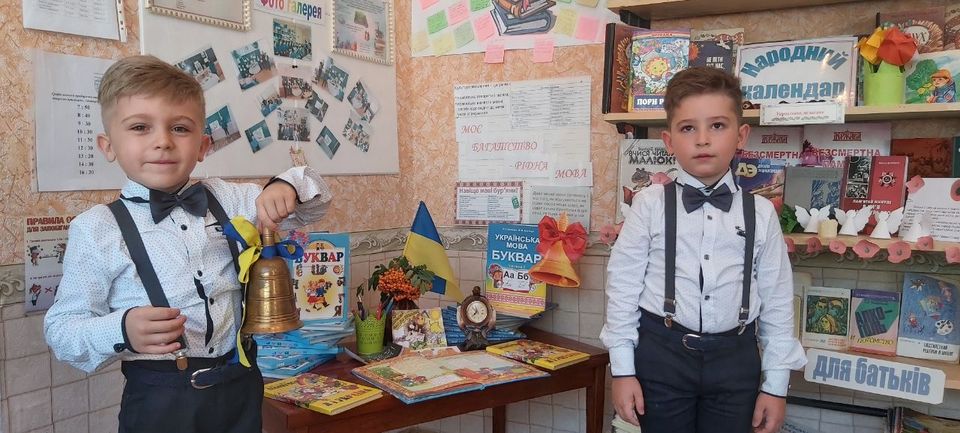 Навчальний рік тільки розпочався, а учні вже активно приймають участь у шкільних заходах. До Дня міста у нашій школі була організована  виставка малюнків, але в цьому році ми запропонували учням дві теми: "Прекрасне місто" і "Здрастуй, школо!"
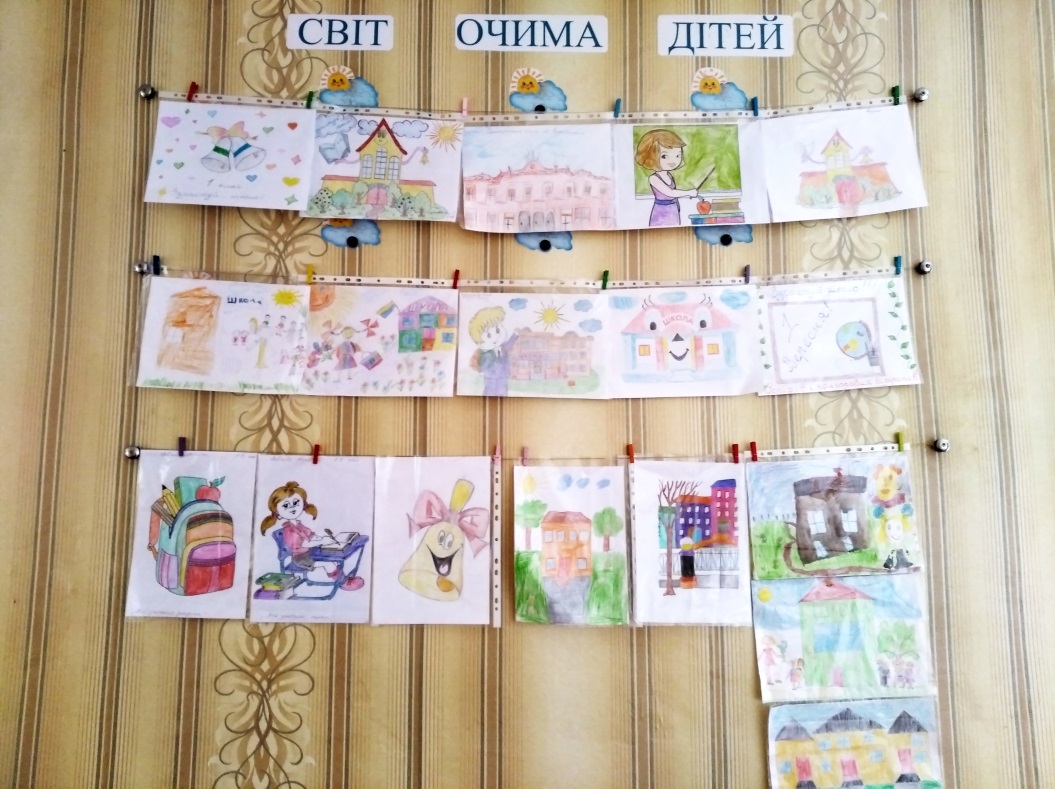 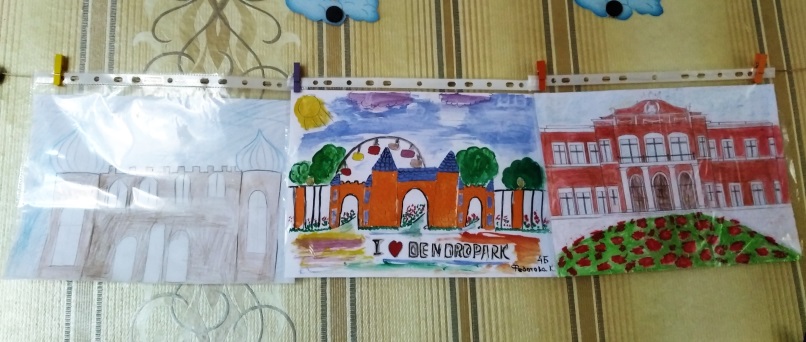 З 7 по 11 вересня проходив  Тиждень знань  безпеки  життєдіяльності на тему: «Світлофор нам всім моргає, до порядку закликає !». У школі було проведено безліч заходів на цю тему: класні години, сюжетно-рольова  гра, зустрічі з інспекторами УПП Кіровоградській області та вікторину на кращого знавця дорожнього руху, на якій ще раз перевірили і закріпили знання.
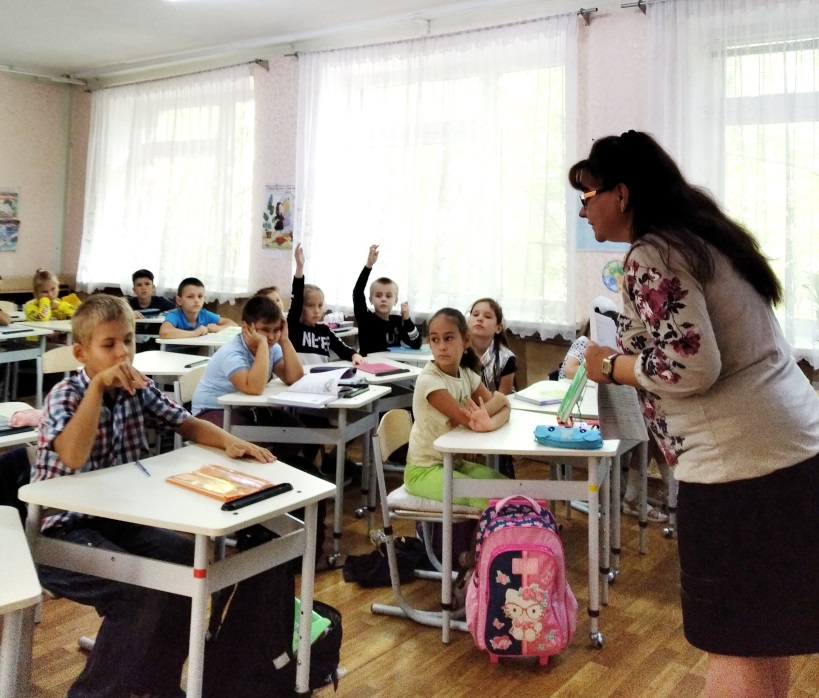 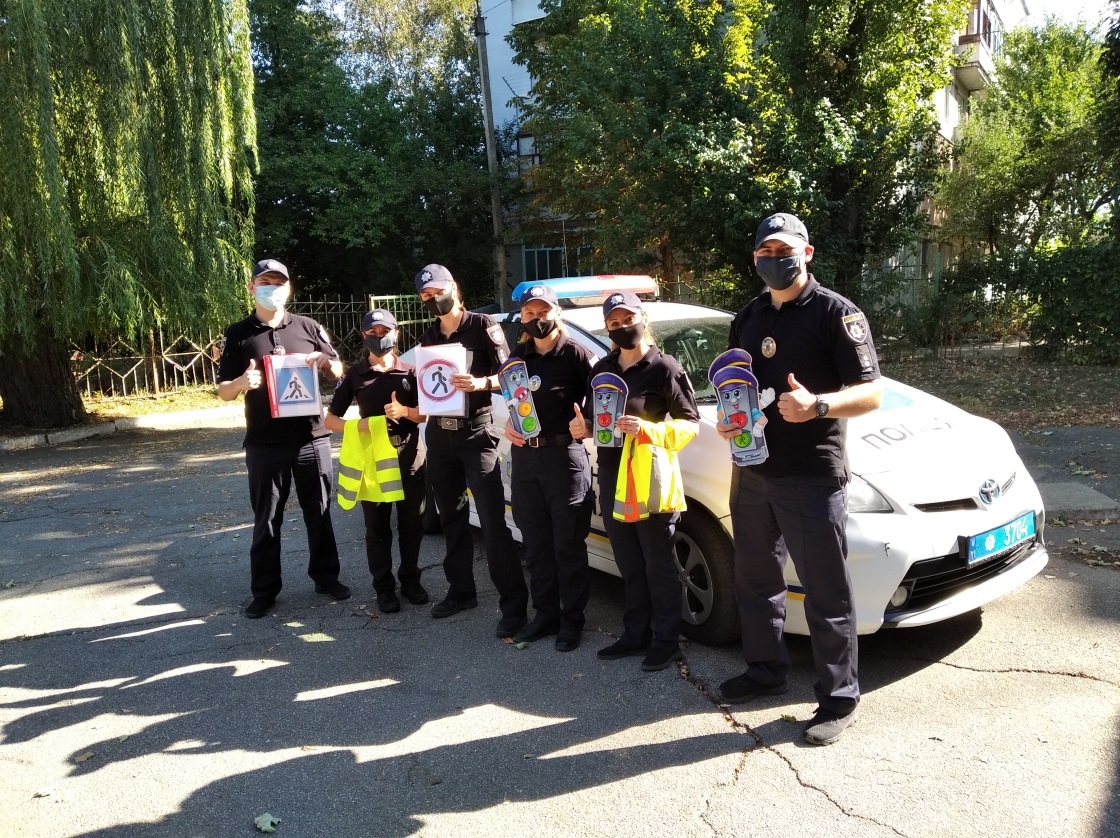 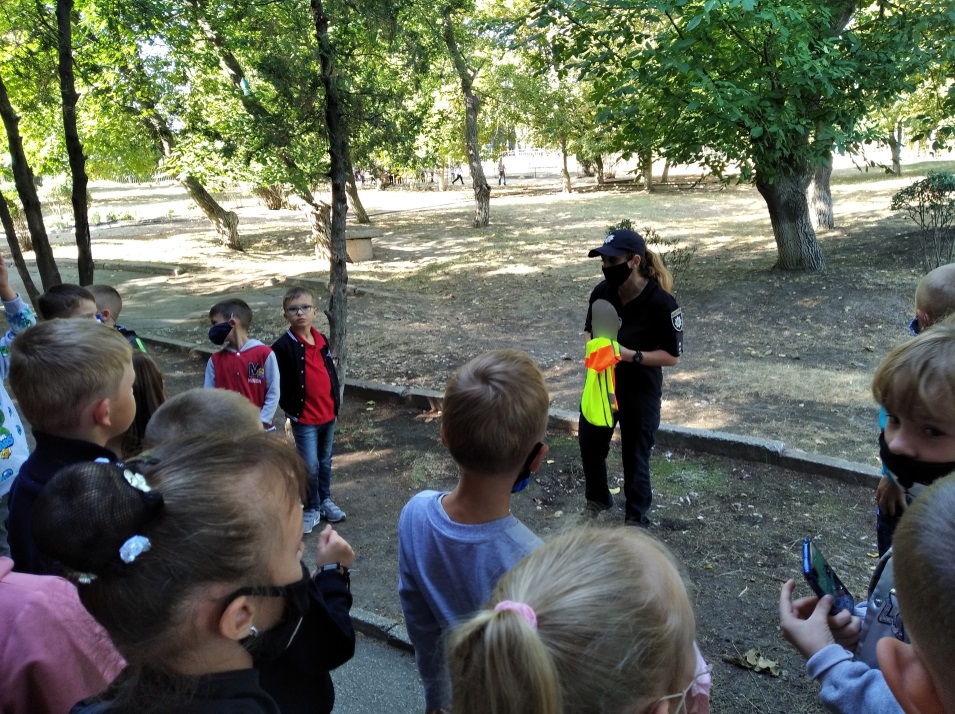 До Дня фізичної культури і спорту у нашій школі відбулись фізкультурно-оздоровчі, спортивно-масові та інформаційно-просвітницькі заходи.
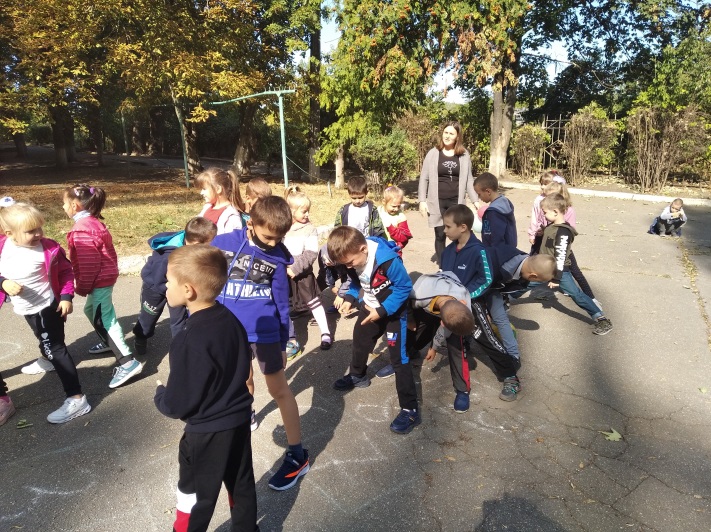 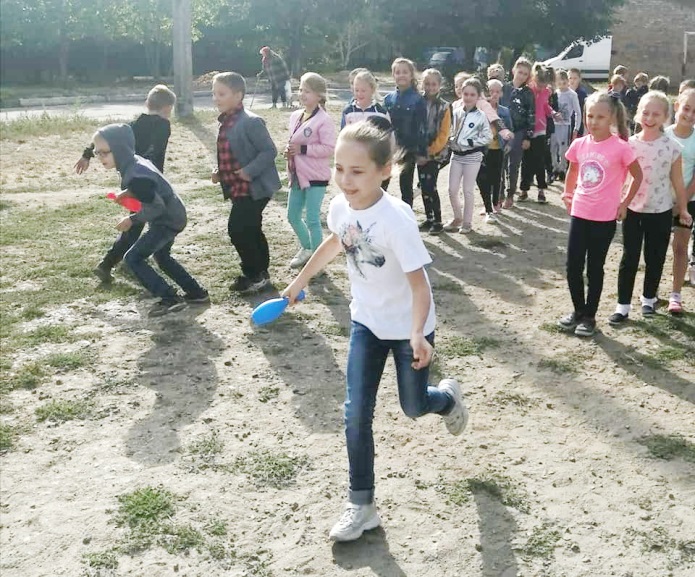 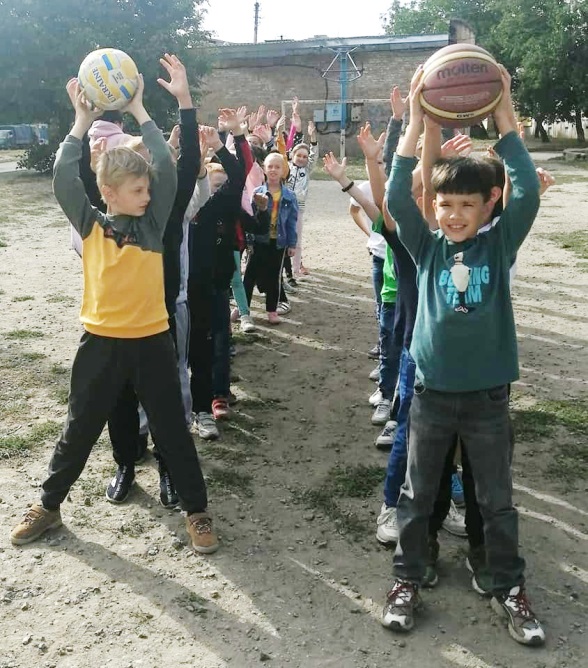 Ось такі чудові фотороботи від нашої школи були відправлені на  Всеукраїнський конкурс робіт юних фото та відеоаматорів  «Моя Україно!».  Висловлюємо щиру  подяку за участь  у конкурсі  учениці 4-А класу Борщенко Софії  та учениці 4-Б класу Прокутко Софії.
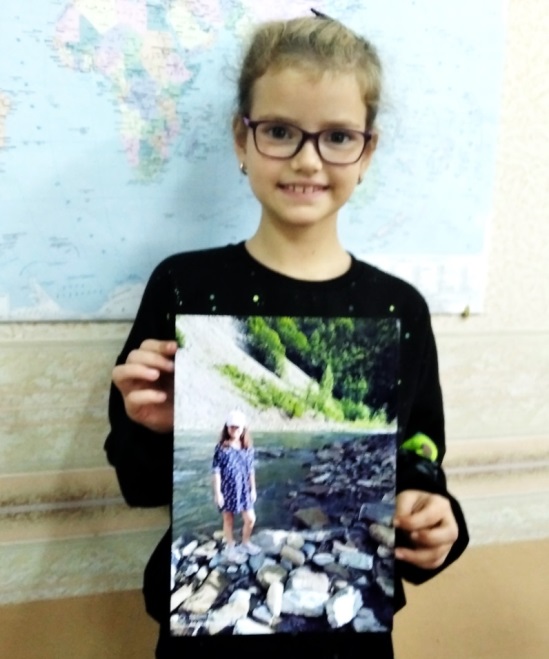 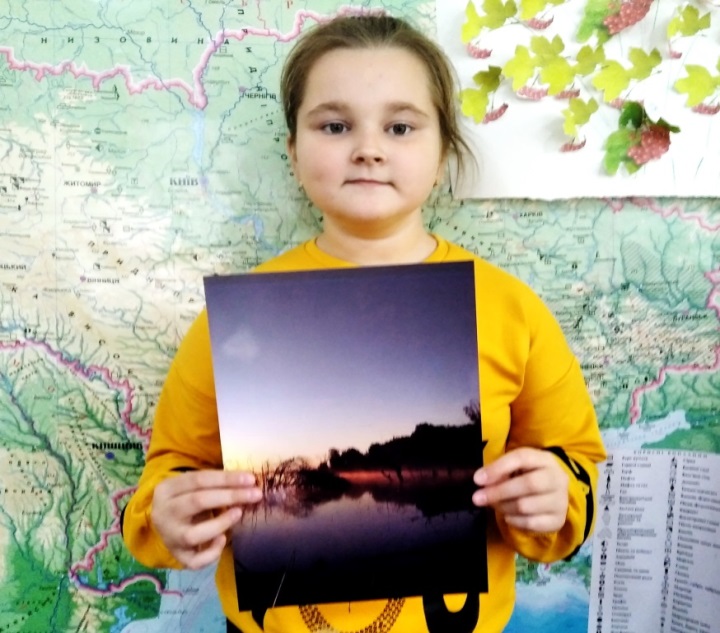 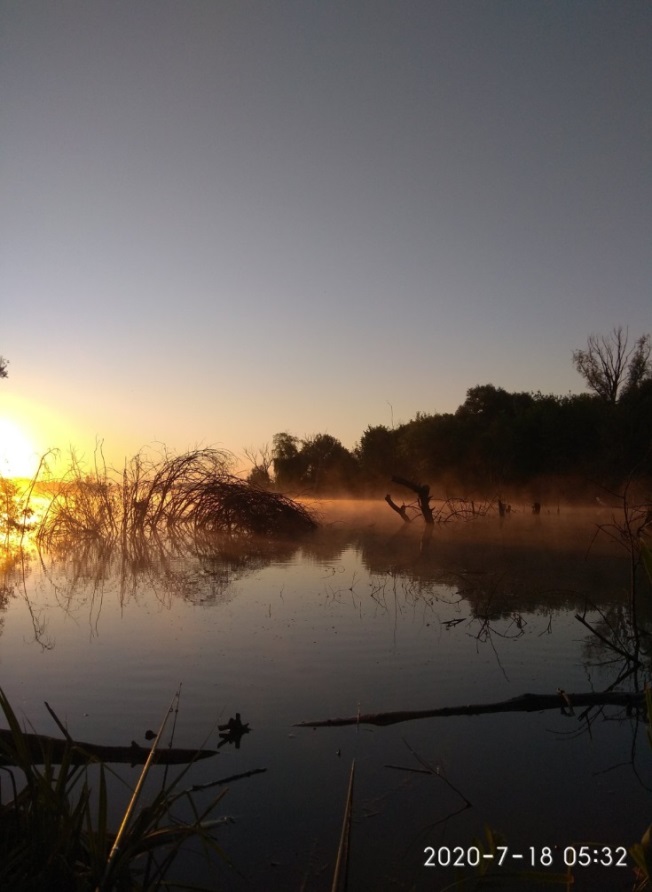 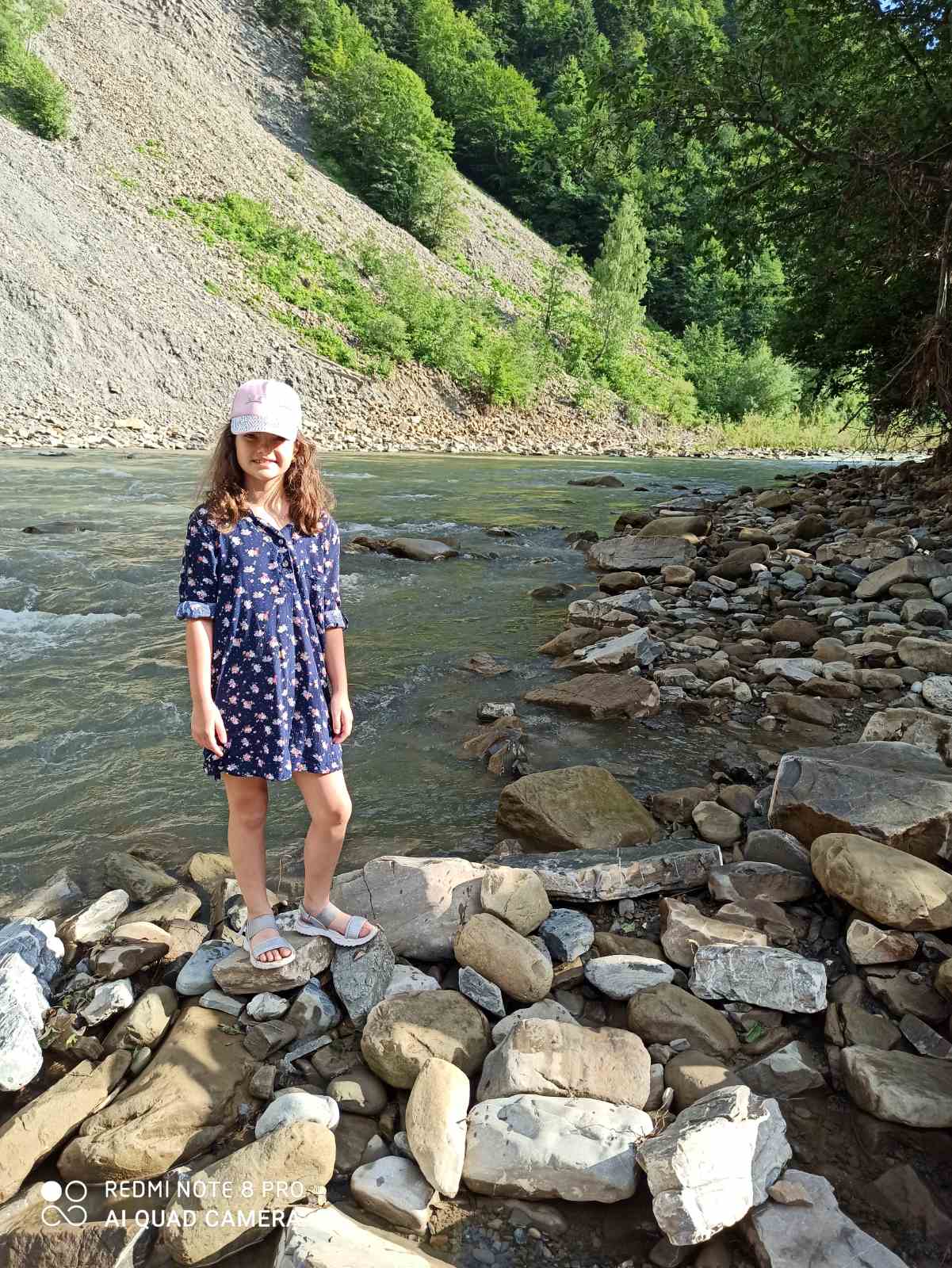 Листопад«Джерело народної мудрості»
Жовтень
«Ріка знань»
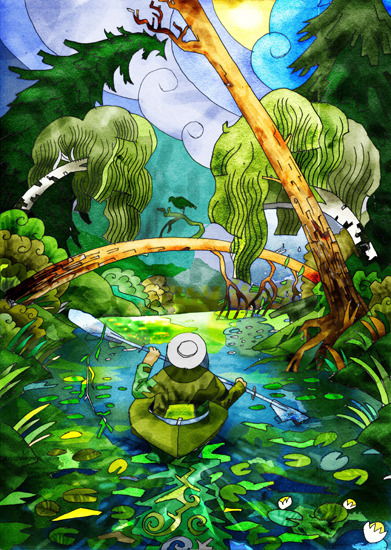 Проведені заходи у жовтні 2020 н.р.:
Привітання вчителів зі святом "День вчителя". 
Інтелектуальна гра «Всезнайки» 
Єд. кл.год. «Не обміліє пам'ять віку, в серцях нащадків буде жити» 
Конкурс дитячих поробок з природних матеріалів «Дари осені» 
Святкування Дня захисника України.
Презентація проекту «Україна - моя Батьківщина» учнями  2-Б класу,  кл.кер  Близнець А.Г.
В рамках місячника розумового виховання цікаво та незабутньо пройшла гра "Всезнайко" у  3-х  класах. Учні брали участь у вікторині, вирішували незвичайні завдання, складали пазли. Всі були так захоплені, що не помітили, як швидко минув час.
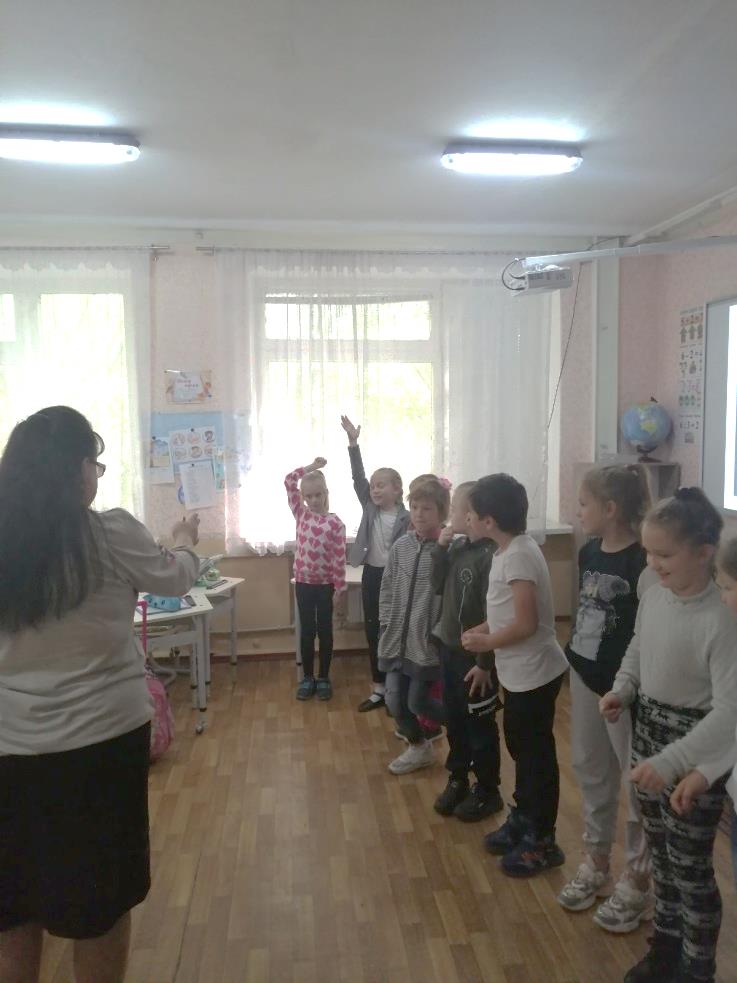 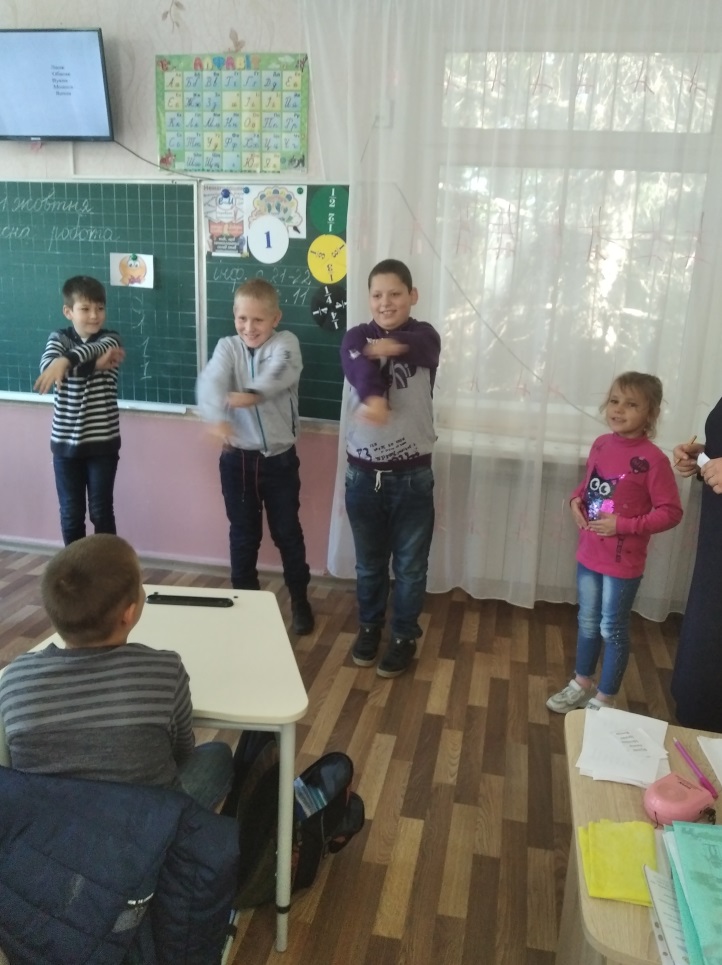 Пізнавальні заходи до Дня українського козацтва провели для учнів 2-х класів. Завідувач бібліотекою спільно з педагогом-організатором запропонували учням цікаву тематичну бесіду «Славетні лицарі українського народу».
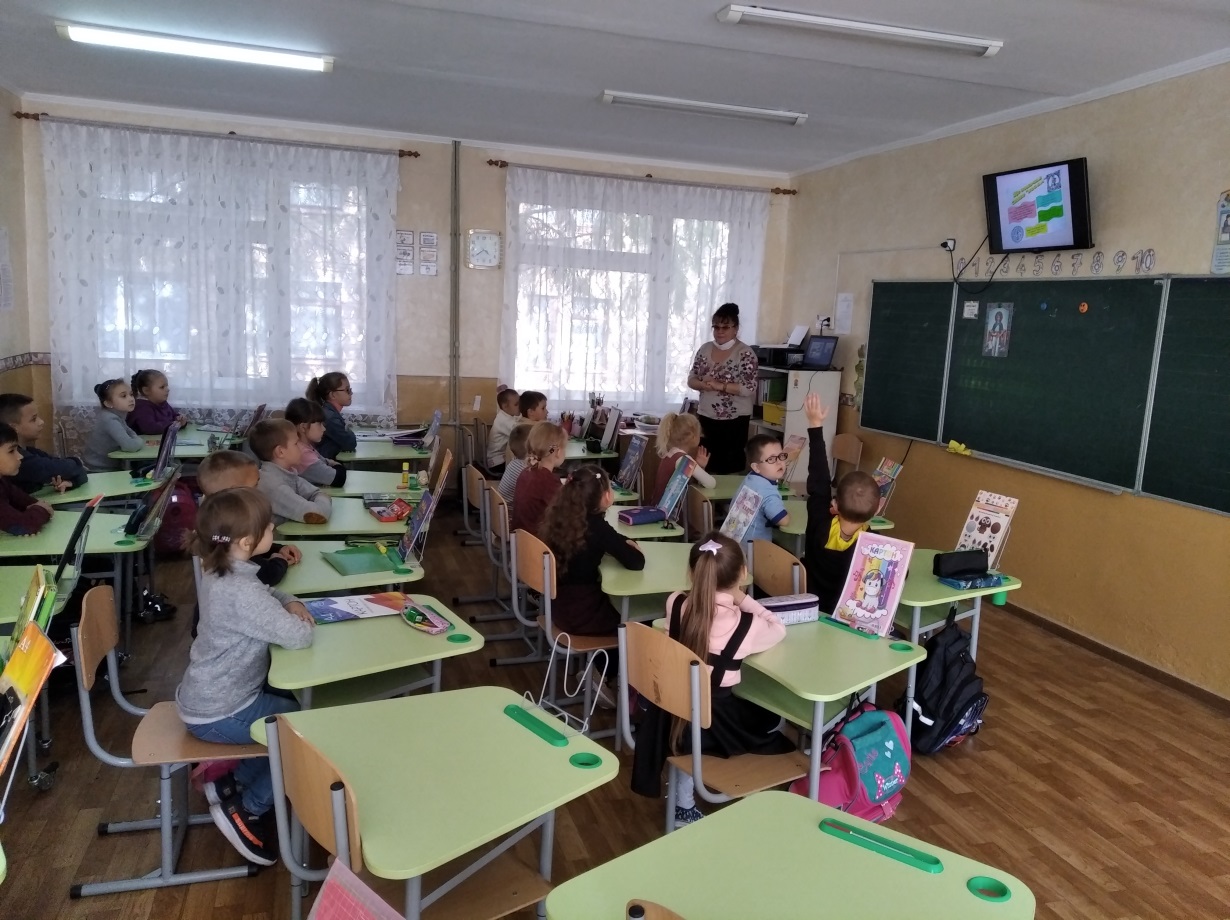 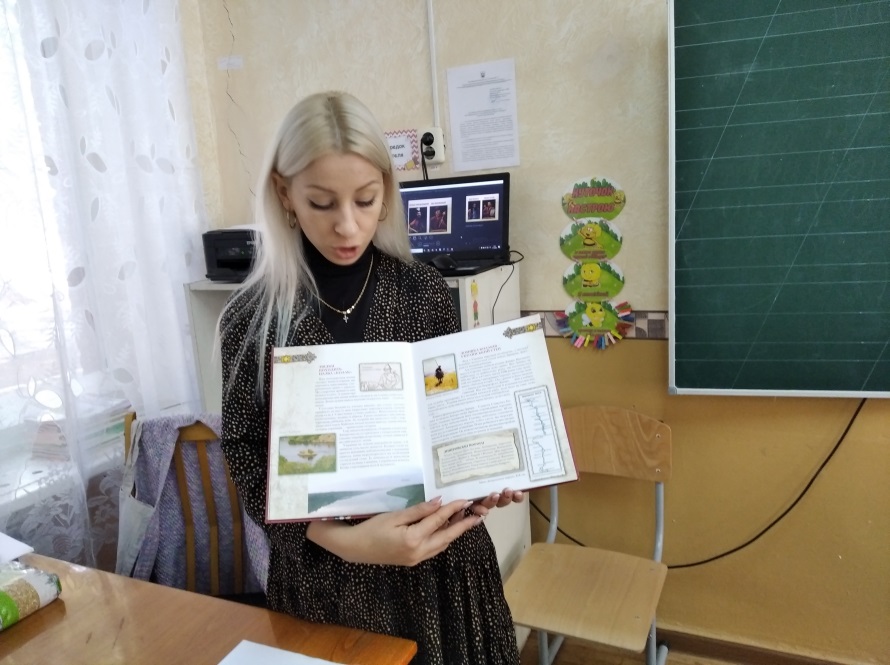 Учні нашої школи приєдналися до Всеукраїнської благодійної акції «Нарру Гав для Сірка».
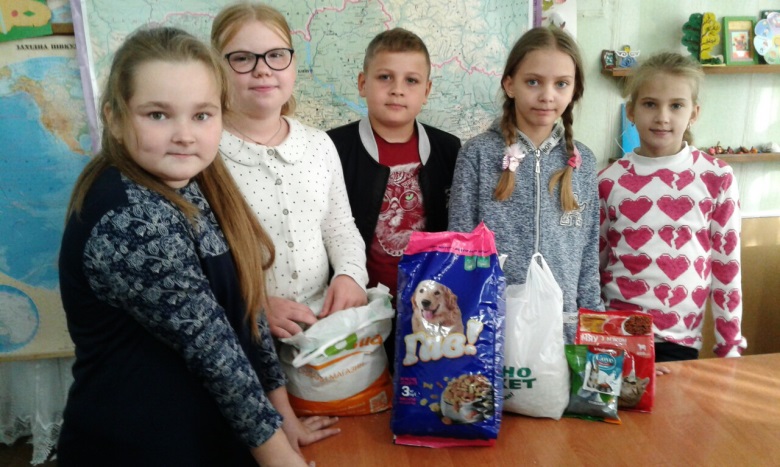 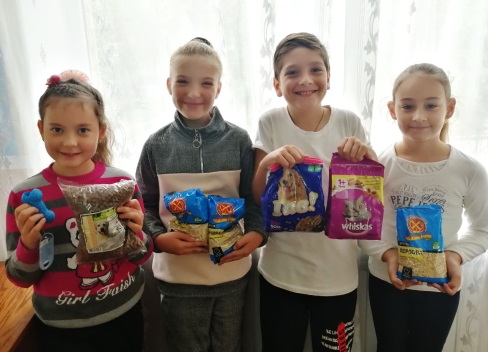 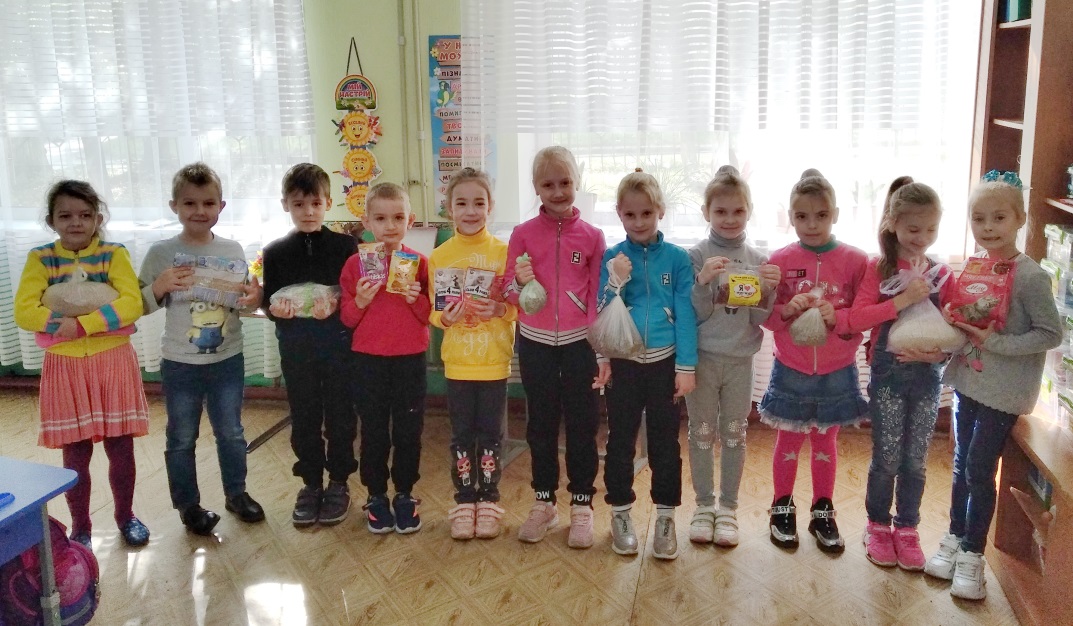 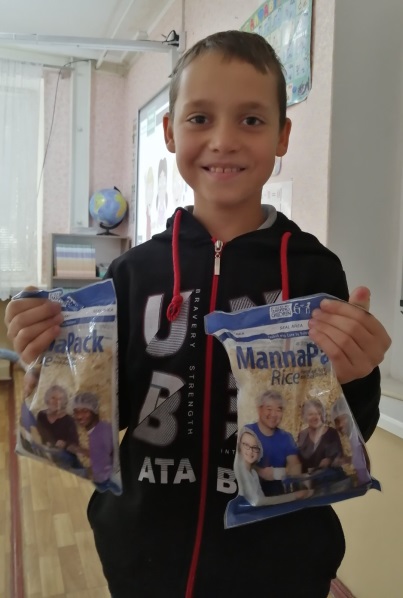 Проведені заходи у листопаді 2020н.р.:
1.	Тиждень знань БЖД на тему: «Іскру гаси до пожежі, бо вогонь не знає межі!» 
2.	Декада української писемності та мови. 
3.	Тематичний урок до міжнародного Дня толеранності.
4.	Єд.кл.год. на видзначення Дня Гідності та Свободи за темою «Честь. Свобода. Гідність – дорожчі за життя…».
5.	Єд.кл.год. «Не згасне пам’яті свіча» Голодомор. 
6.	Презентація проекту «Україна – моя Батьківщина» учнями 3-А класу, кл.кер. Горчинська Н.П.
В рамках тижня безпеки життєдіяльності  на тему: «Іскру гаси до пожежі, бо вогонь не знає межі!» у нашій  школі пройшли бесіди, виховні години, вікторини, виставки малюнків, а також  відбулася зустріч з інспекторами УПП Кіровоградській області  Левандовським  Антоном  Євгеновичем  та Грінченко Вікторією Вікторівною.
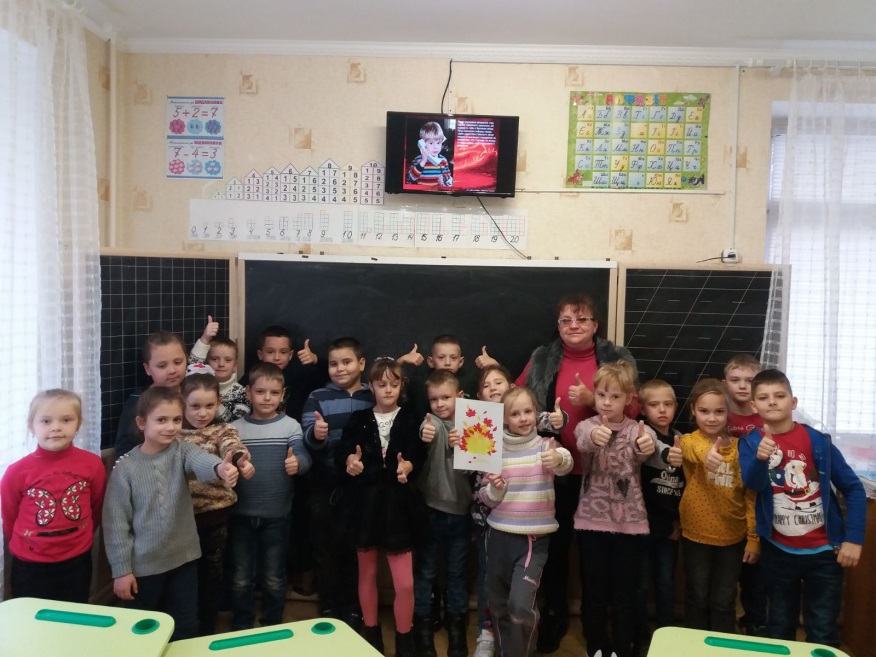 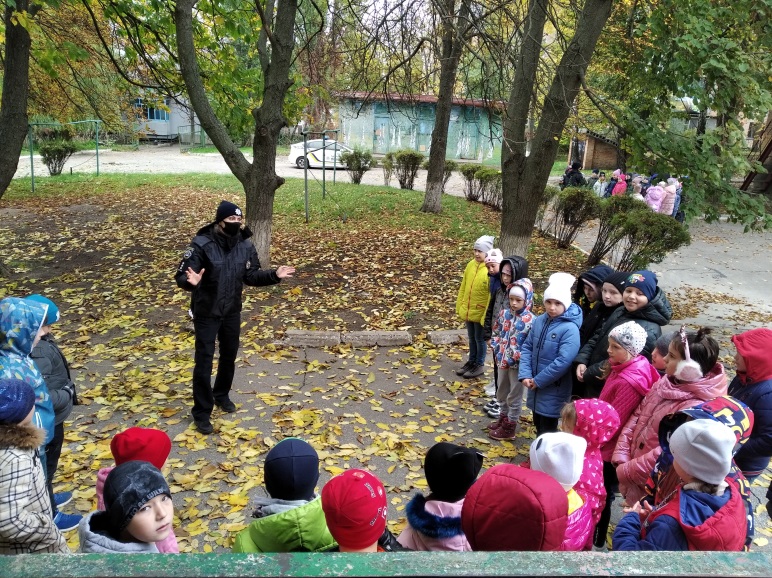 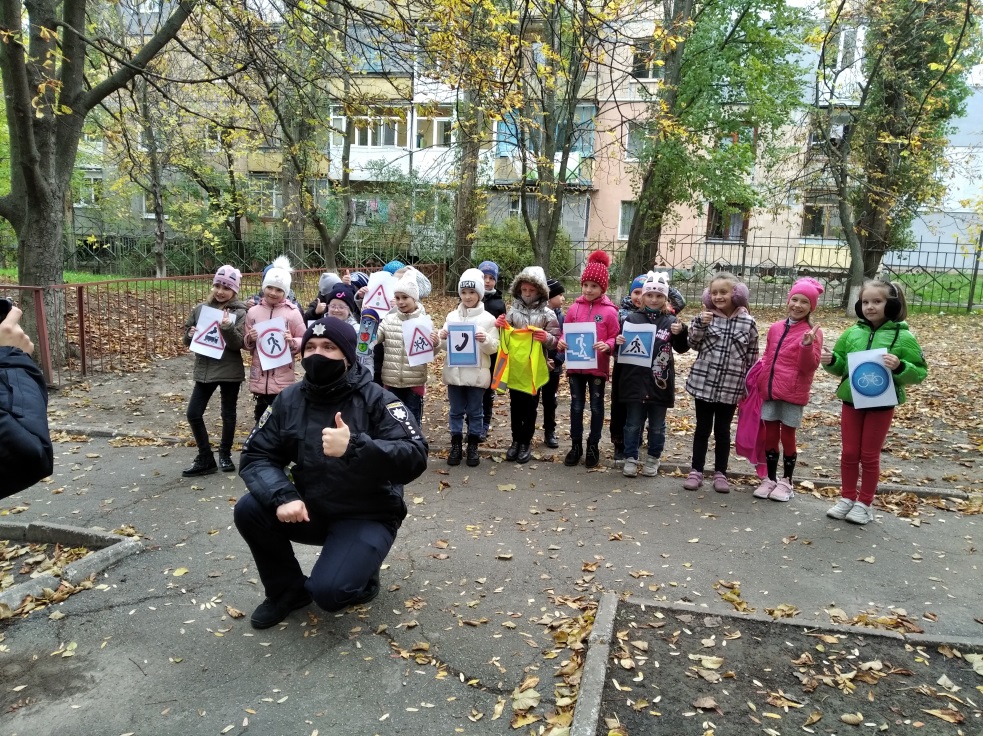 Педколектив та учні нашої школи  привітали з ювілеєм Бодашко Василя Савелійовича, ветерана Великої Вітчизняної війни. 10 листопада йому виконалось 95 років.
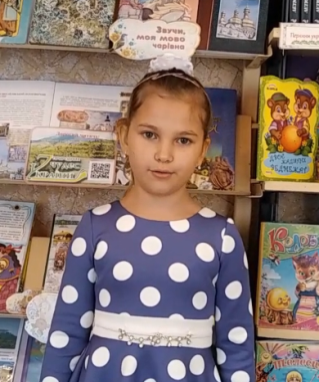 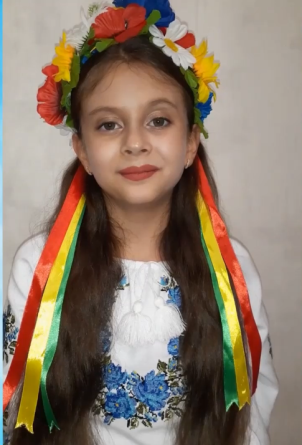 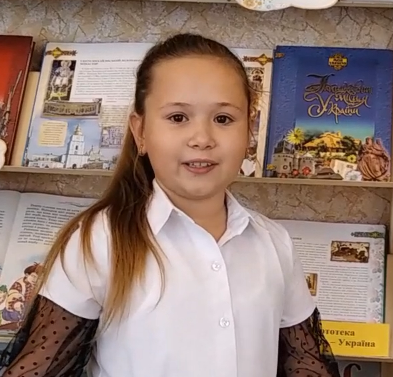 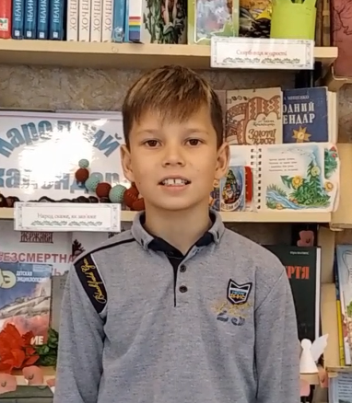 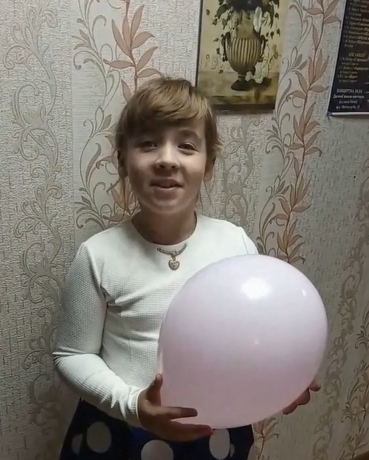 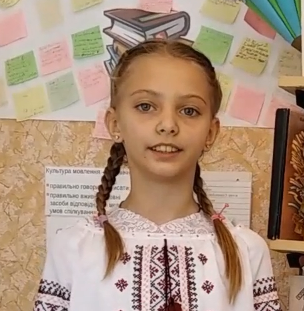 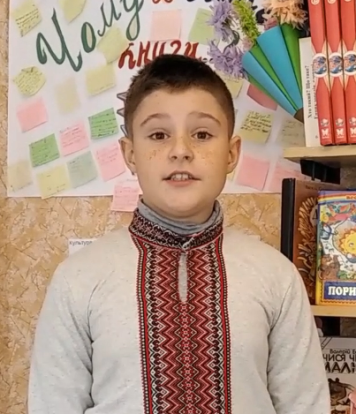 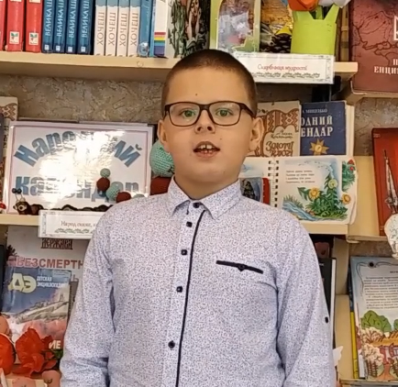 Вікторини, конкурси, класні години, виставки і багато інших заходів проводилось протягом цього місяця; а захід під назвою «Свято рідної мови» традиційно завершив Місячник української мови та писемності.
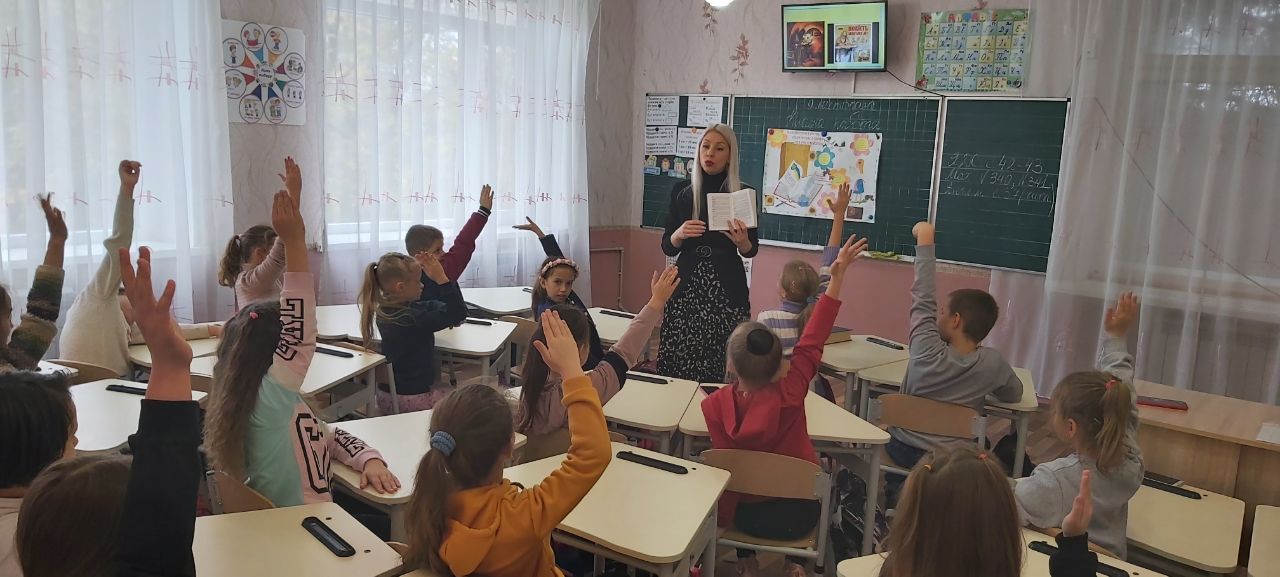 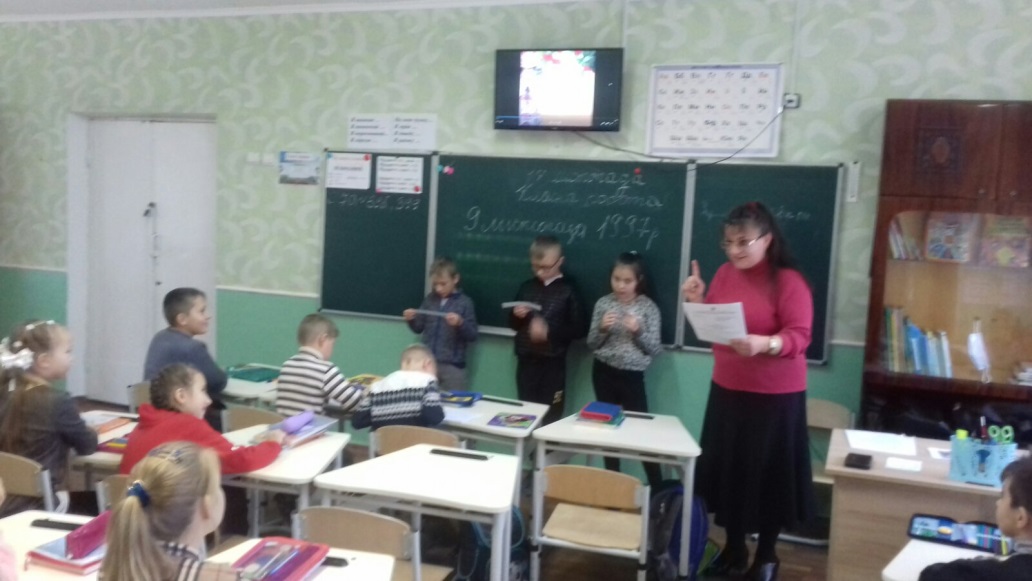 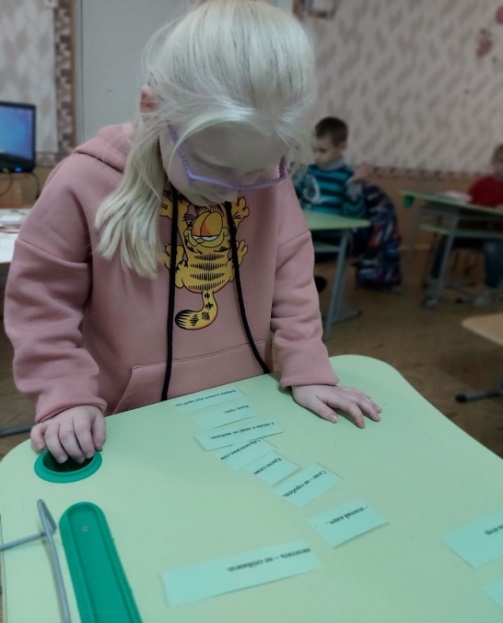 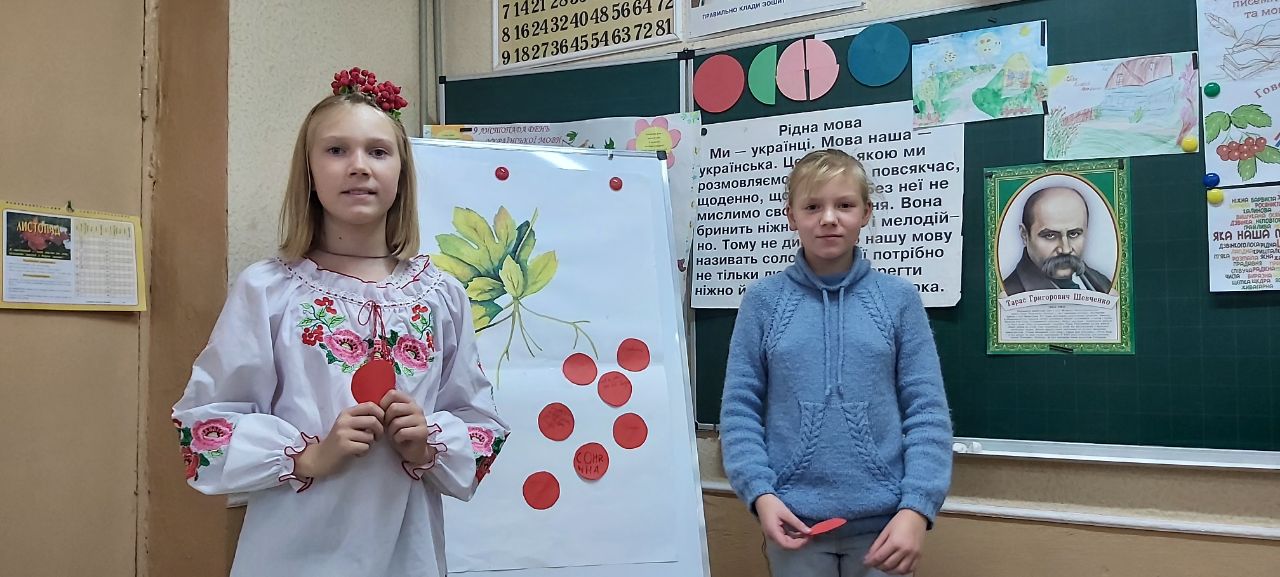 Грудень«Царство законів і прав»
Проведені заходи у грудні 2020 н.р.:
Конкурсна програма «Права дитини важливо знати» 
Єд.кл.год «Я – громадянин України!» 
Виставка  малюнків «Новорічні дива» 1-2 кл. 
Виставка  новорічних стіннівок  3-4 кл. «Новорічні дива»! 
Презентація проекту «Україна - моя Батьківщина» учнями 1-Б класу, кл.кер. Жиленко Н.А.
Презентація досліджень загальношкільного проекту «Збережи життя і здоров’я» учнями 4-Б класу (кл. кер. Галущенко В.А.) 
Тиждень Новорічних ранків.
Місячник МОРАЛЬНО-ПРАВОВОГО ВИХОВАННЯ. Виховна година  «Знай свої права,  дитино!»
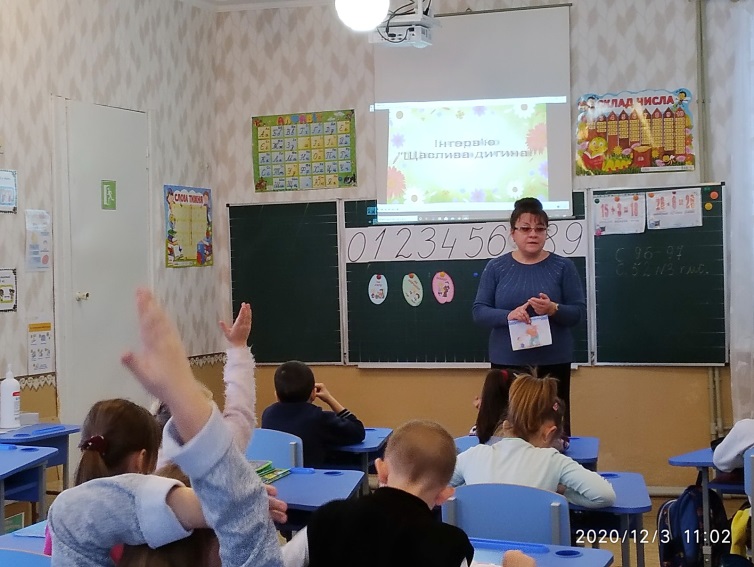 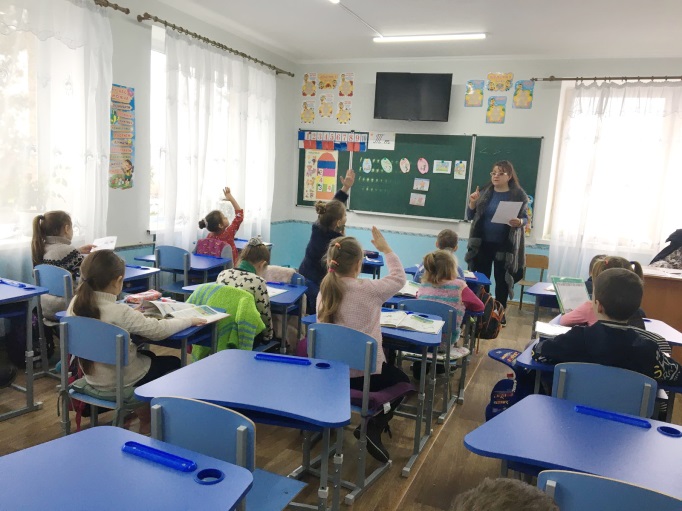 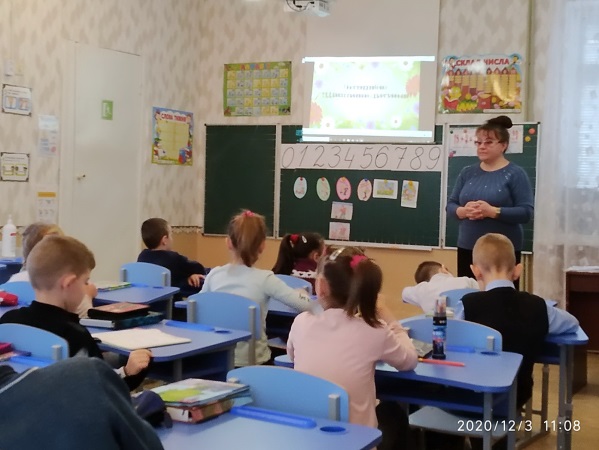 Міський конкурс  «Новорічна композиція».
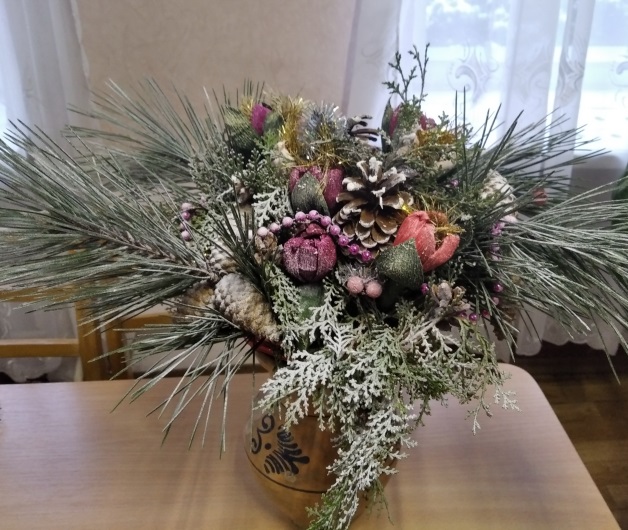 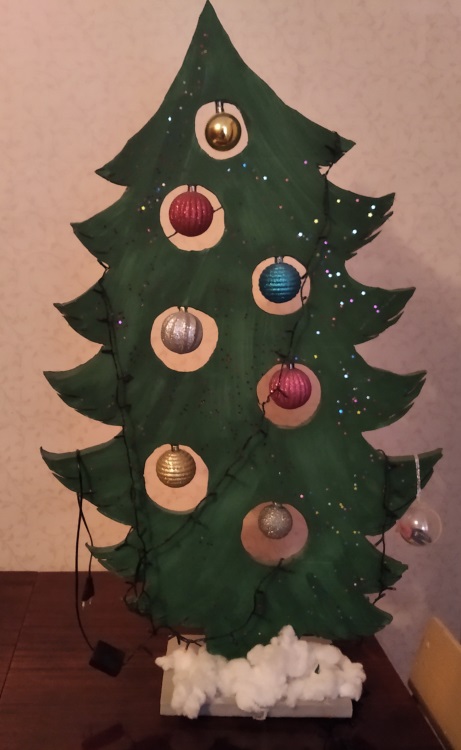 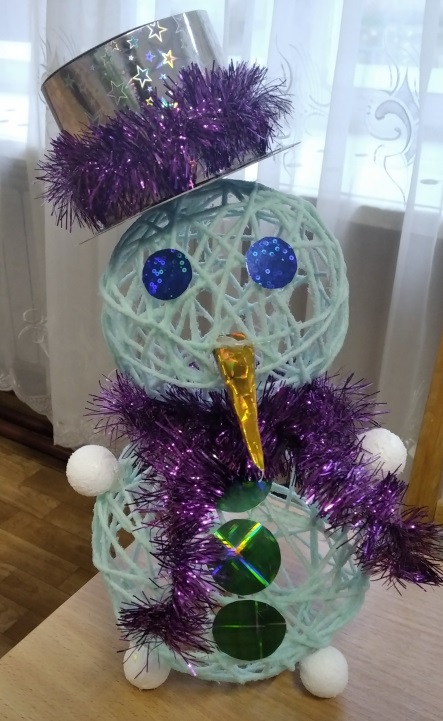 Виставка малюнків «Новорічні дива».
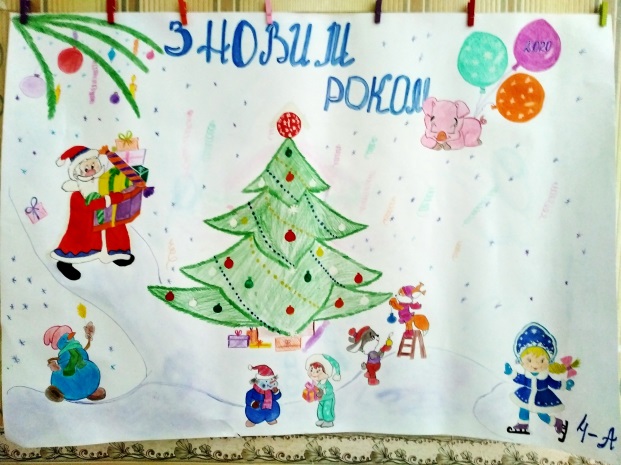 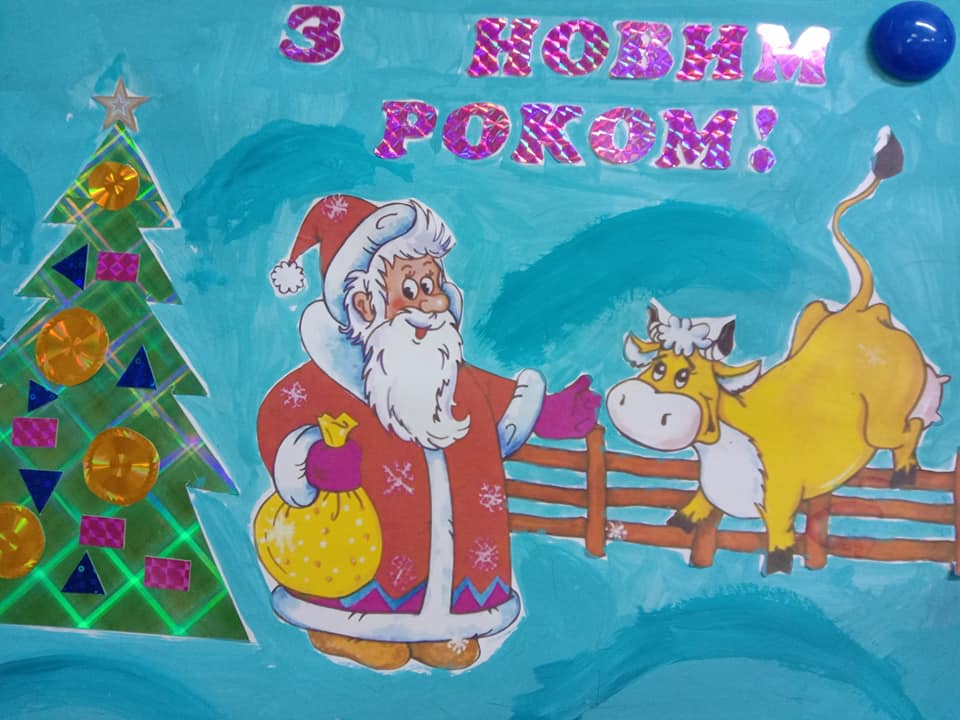 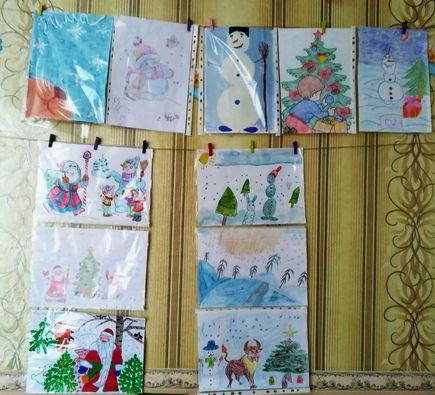 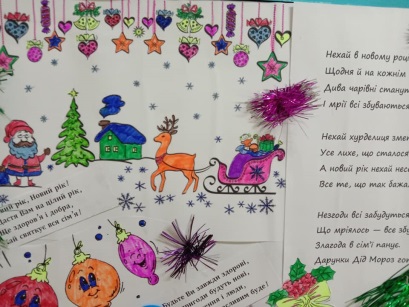 СІЧЕНЬ«Містечко майстрів»
Лютий «Острів здоров'я»
Проведені заходи у лютому 2021 р.
1. Конкурс  малюнків «Здоров’я очима дітей» 
2. Усний  журнал «Здоров’я – наш скарб»
3. Вікторина «Я здоров’я бережу, сам собі допоможу» 
4. Презентація досліджень «Острів здоров'я» проекту «Україна - моя Батьківщина» учнями 1 - В класу,  (кл.кер – Кваша О.О.)
5. Презентація досліджень проекту «Збережи життя і здоров'я» учнями 2 - А класу (класний керівник - Денисенко С.О.)
В рамках місячника валеологічного виховання у школі пройшла виставка малюнків «Охорона праці очима дітей».
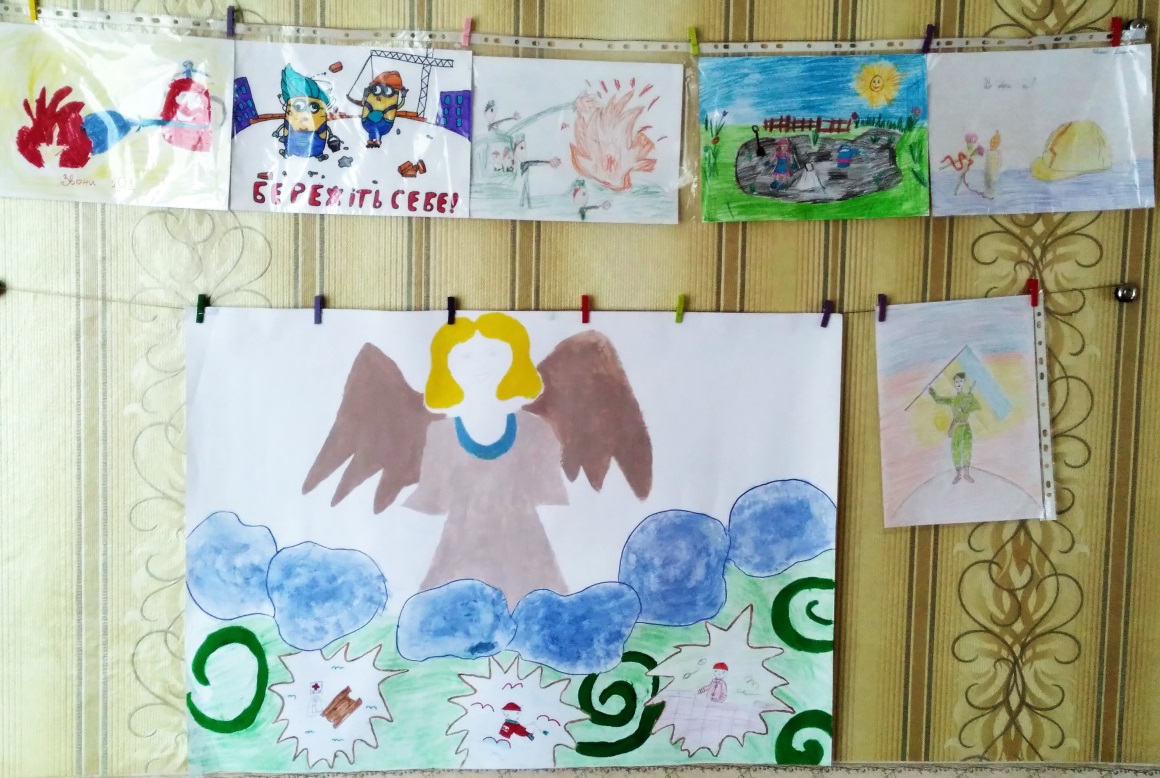 Під час виховної години під назвою «Здоров’я – наш скарб» учні дізнались як зберегти  здоров’я взимку; а також шкільний психолог показала дітям, як можна за допомогою спеціальних вправ зняти нервову напругу і заспокоїтись.
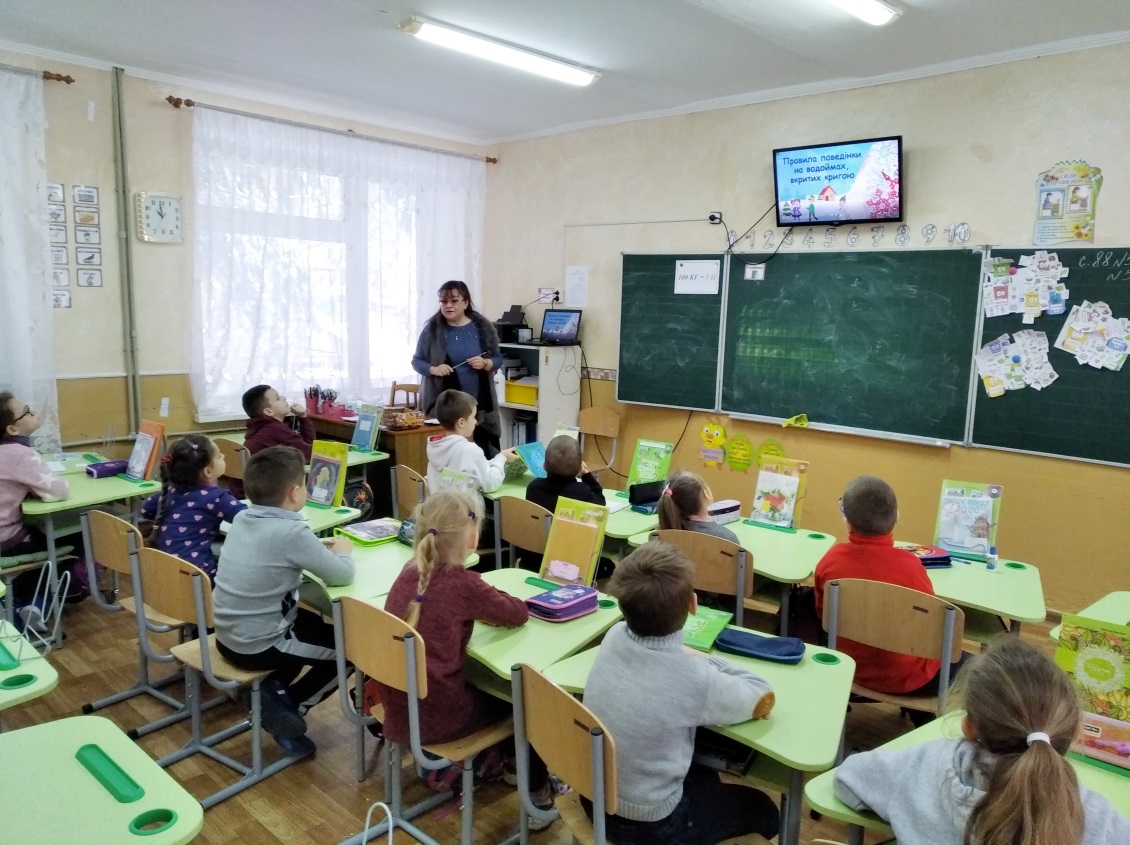 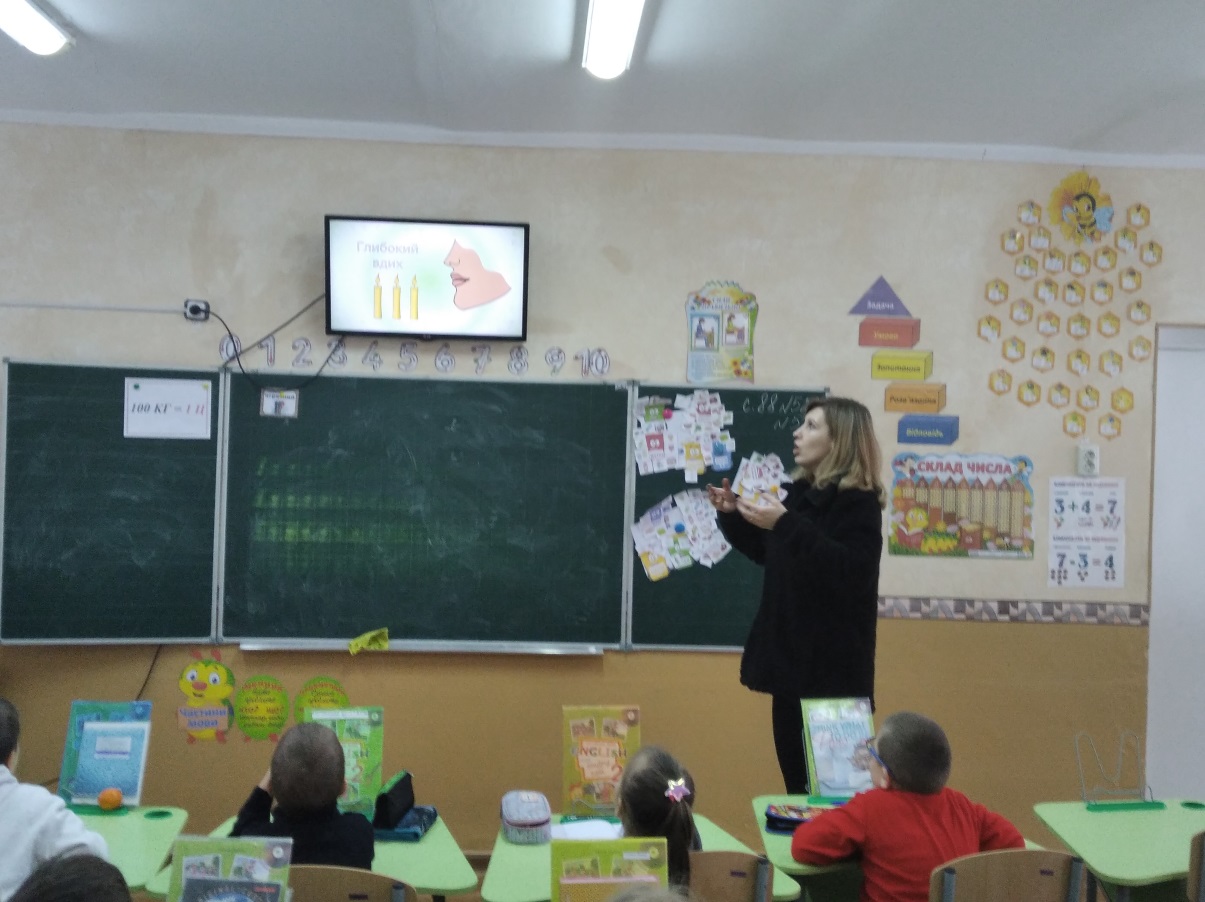 З 8 по12 лютого у нашій  школі  пройшов тиждень безпеки в Інтернеті.За цей час школярі дізнались багато цікавої  інформації,  пограли у  пізнавальні ігри та конкурси,  переглянули мультфільми та презентації, зняли відеофільм тощо.
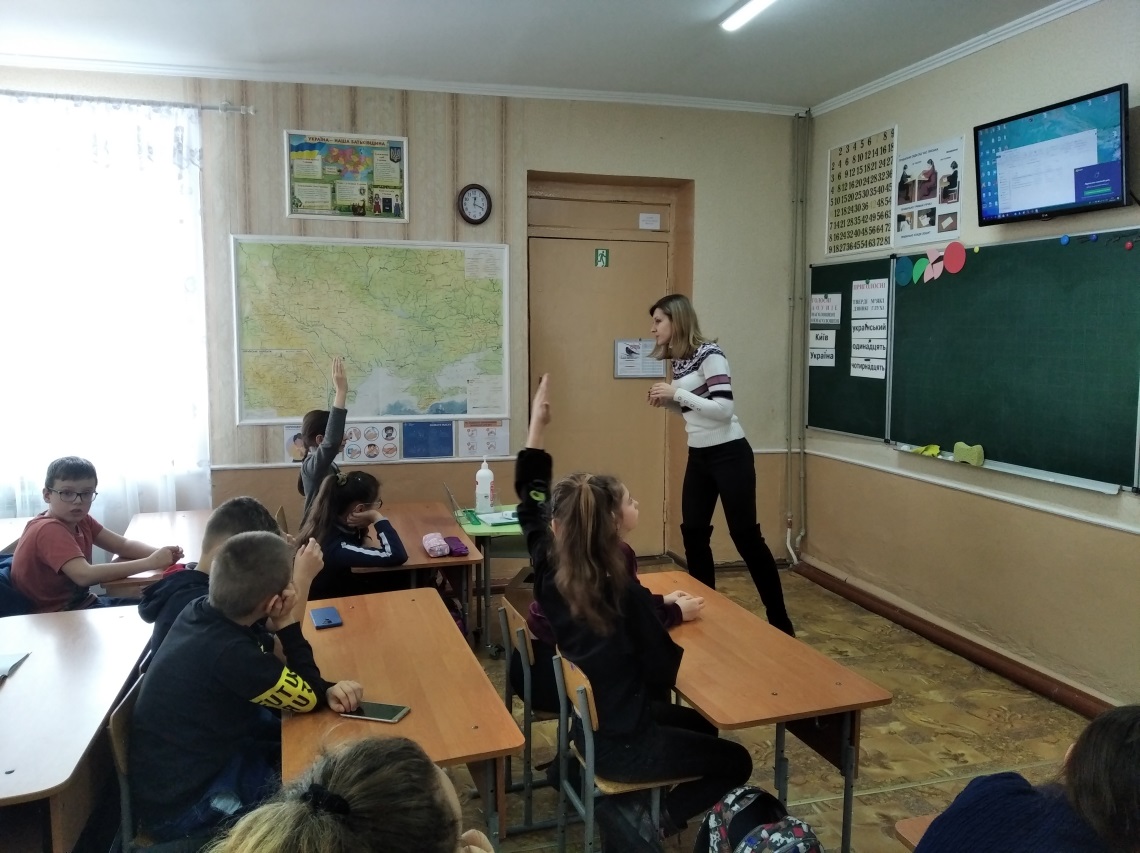 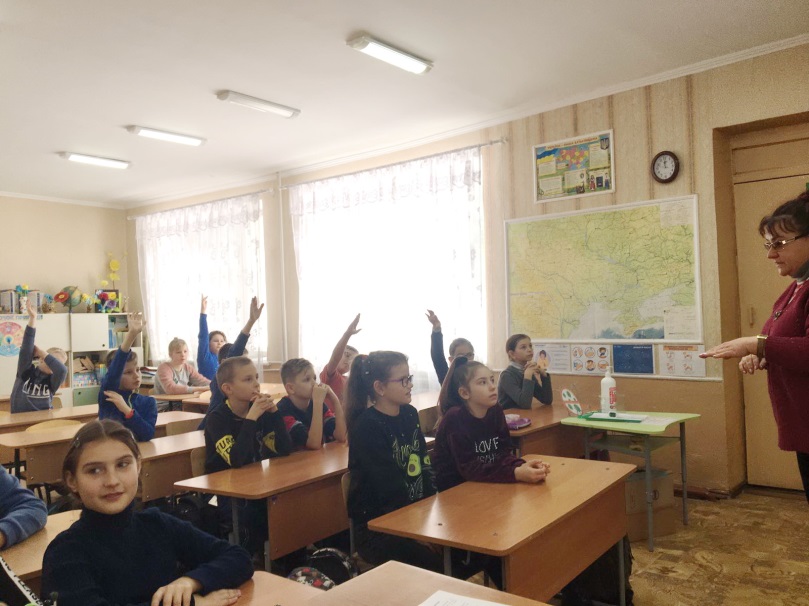 Конкурс читців-декламаторів «Віночок української поезії».
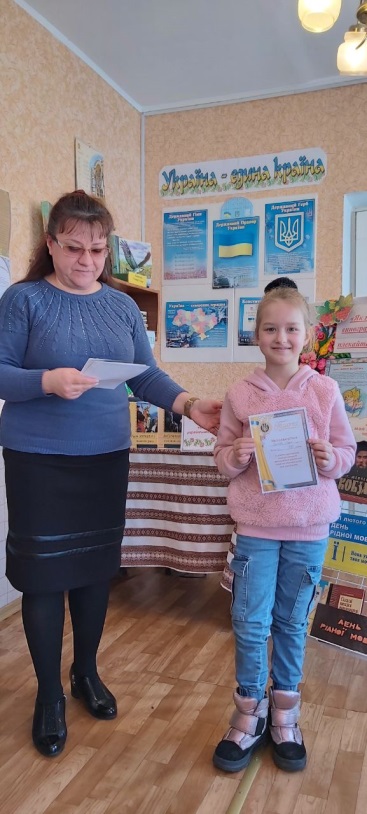 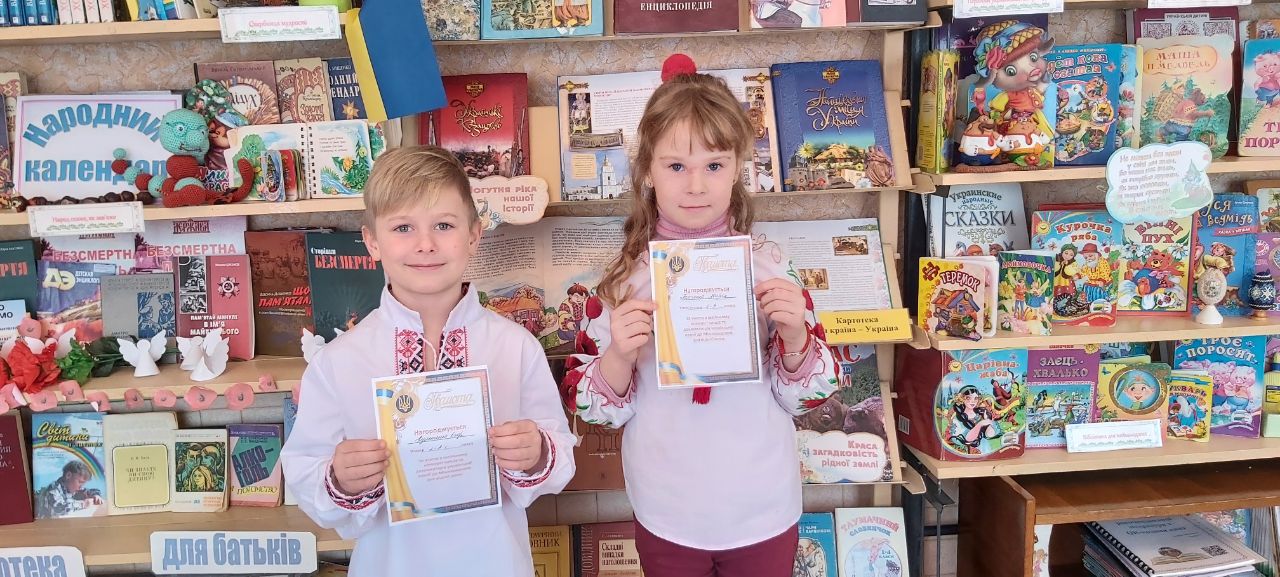 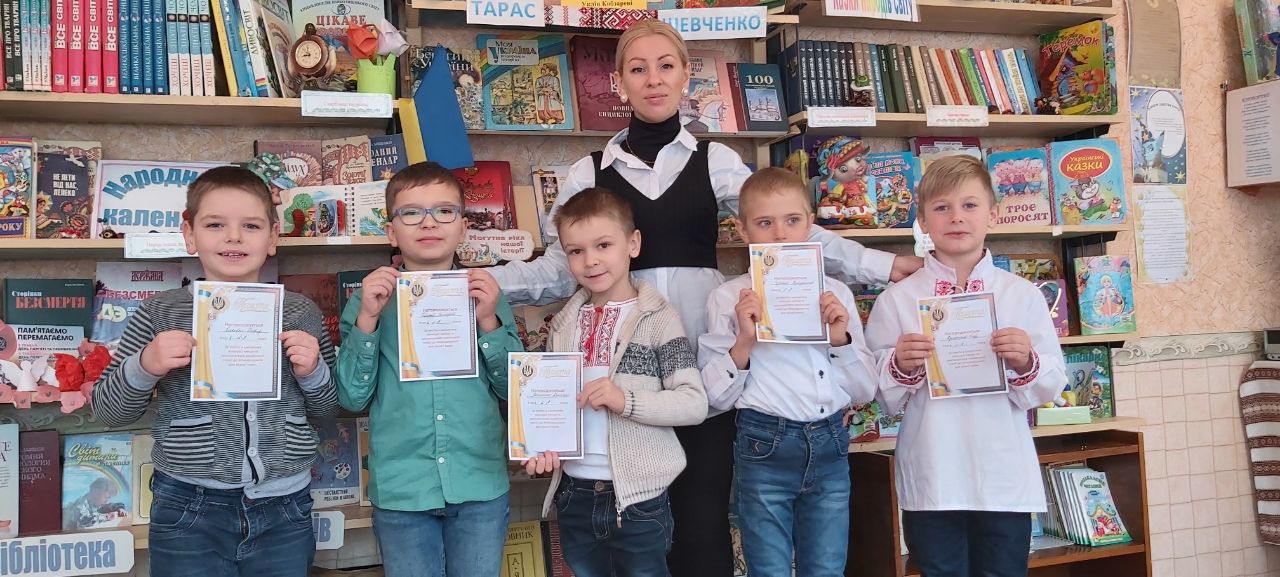 Урок-бесіда «Лесиними стежками».
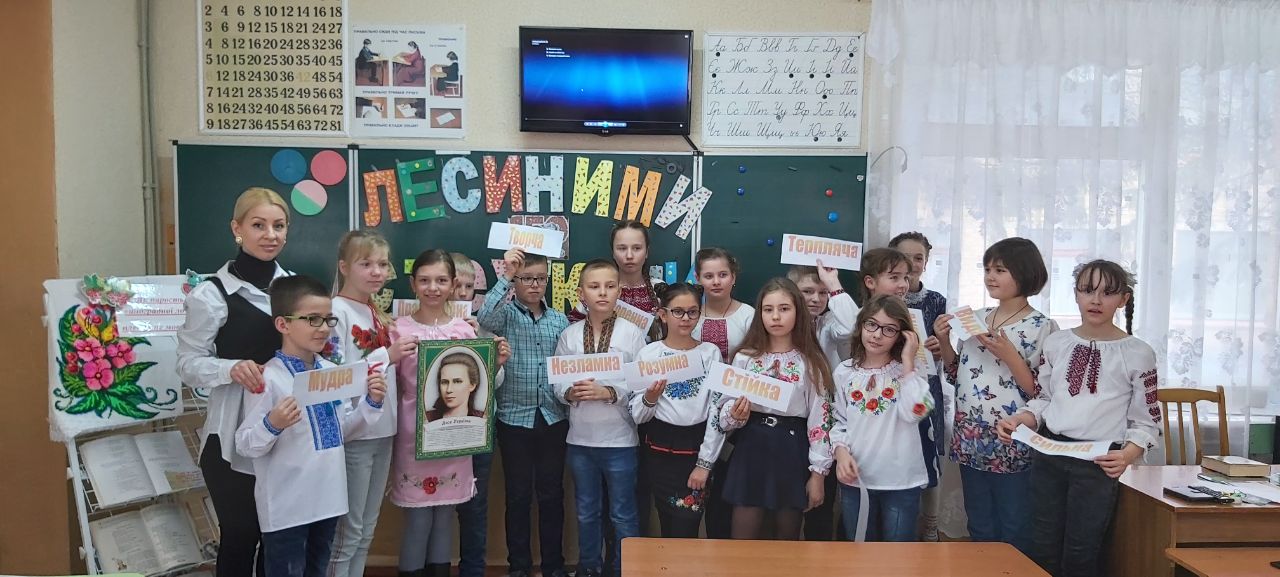 З 15 по 26 лютого 2021 р. проходила VІ Всеукраїнська благодійна акція «Happy Мяу для Мурчика». Учні нашої школи зібрали 75 кг  корму і круп та передали в організацію "Щасливий пес".
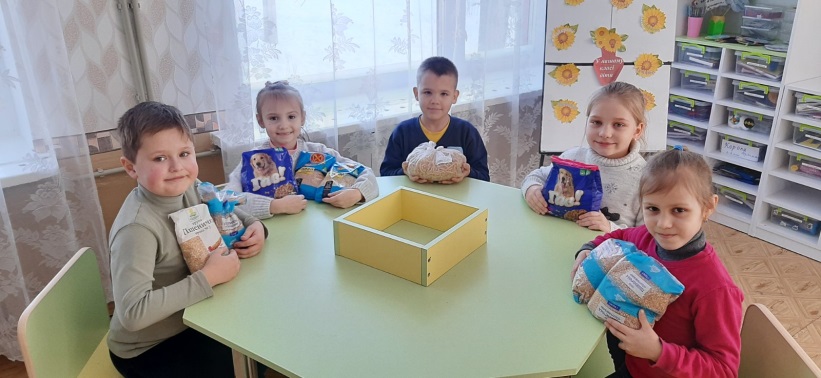 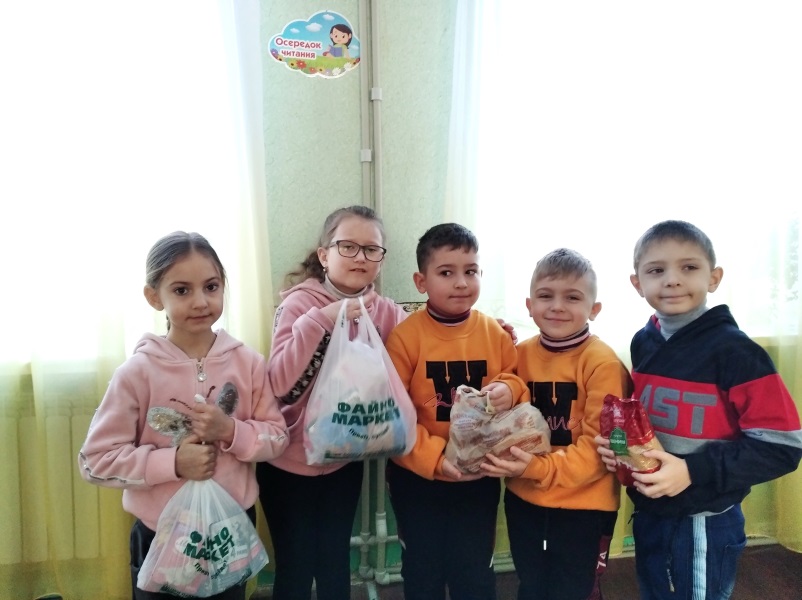 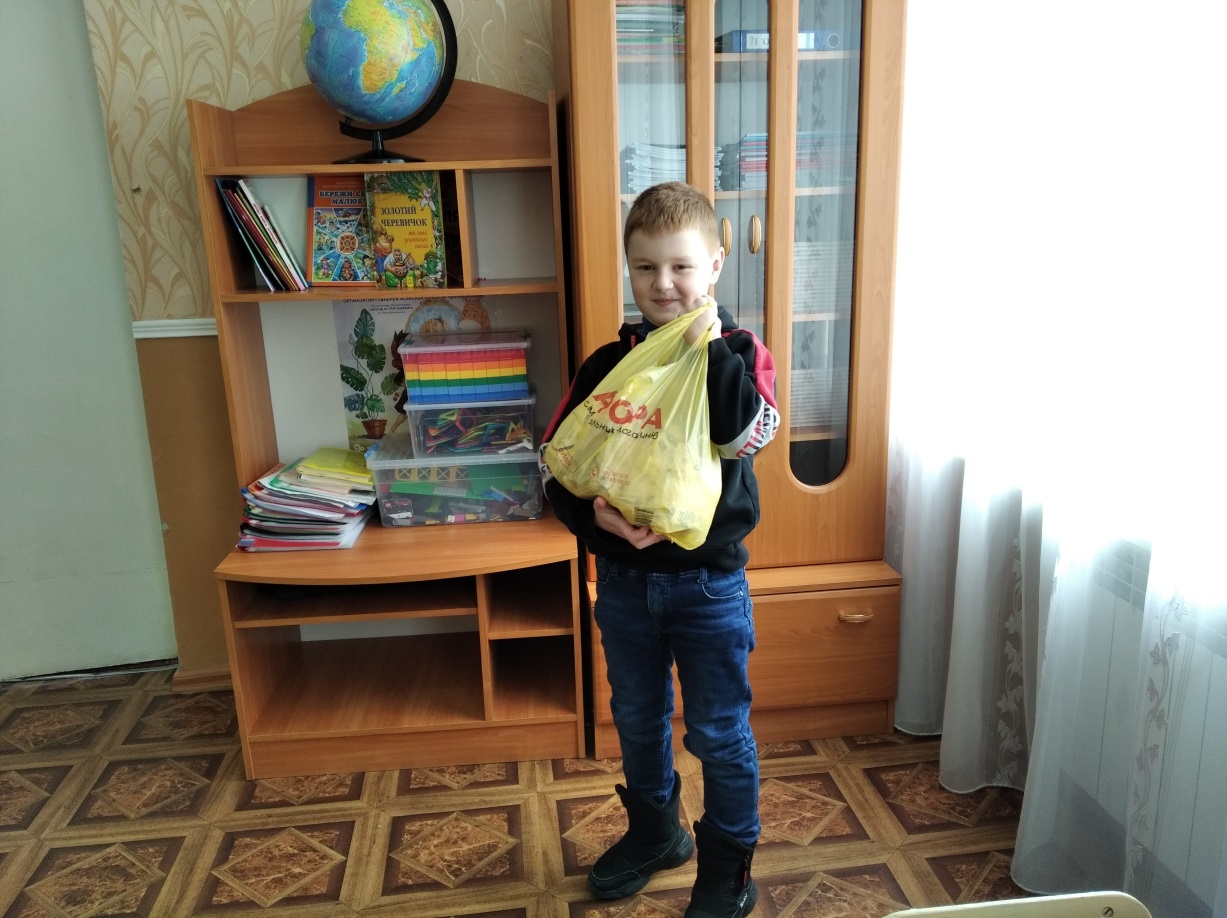 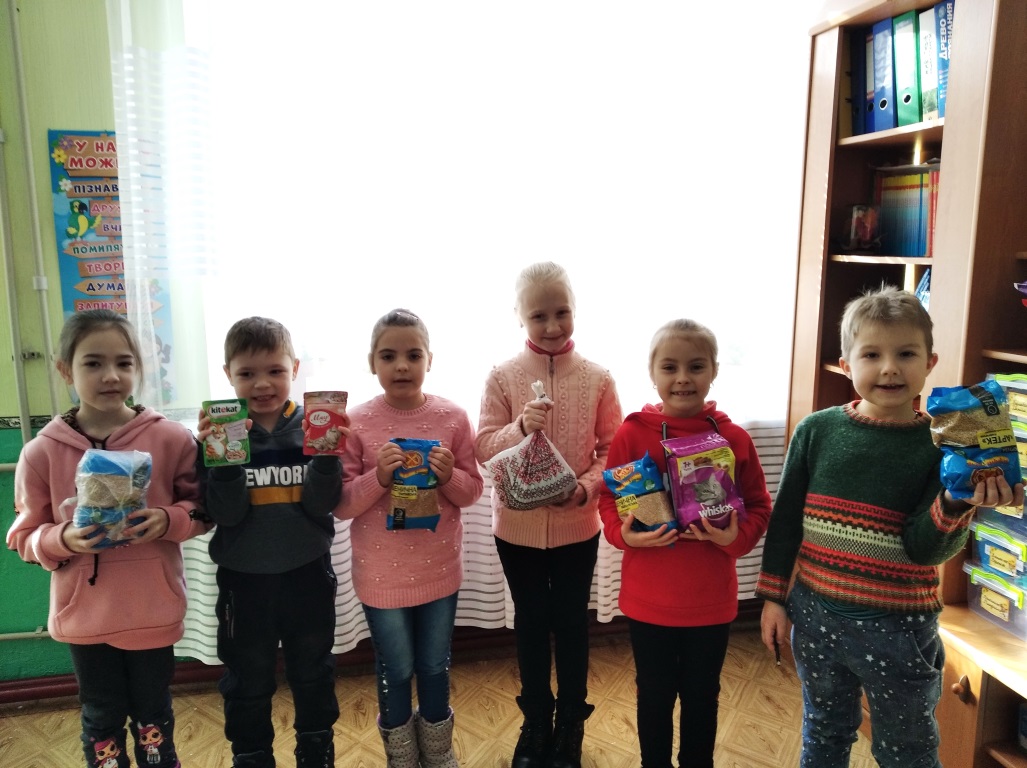 Березень“Озеро прекрасного”
Проведені заходи у березні 2021р.
Святковий концерт до 8 Березня.  
Усний журнал «Шевченко художник». 
Конкурс малюнків «Шевченкова поезія».
Кл. години присвячені творчості Т. Г. Шевченка.
Усний журнал «Музика творить дива!». 
6. Презентація досліджень «Озеро прекрасного» проекту «Україна - моя Батьківщина» учнями 3-Б кл., 2-В кл. , (кл. кер.-Дигас О.І., Давидова М.І.)
Ось такими яскравими листівками діти нашої школи привітали  всіх жінок зі святом 8 Березня.
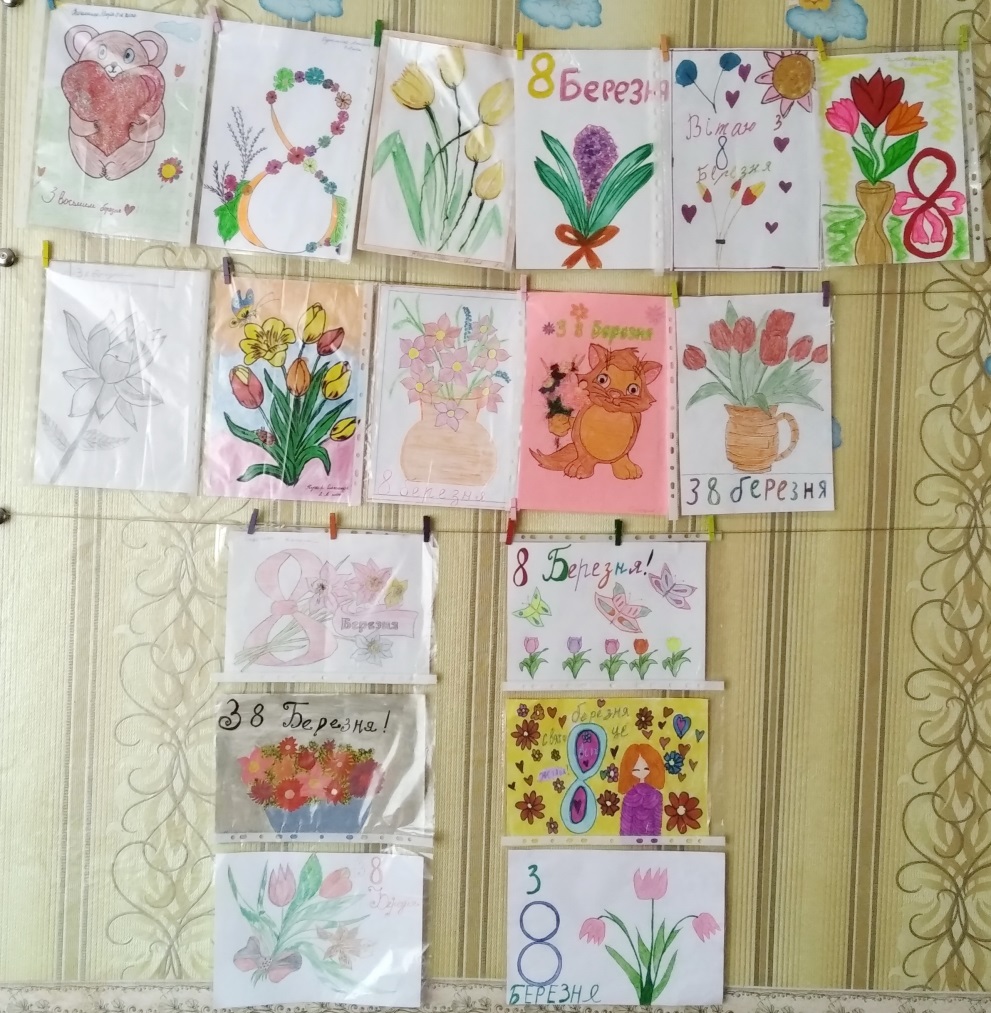 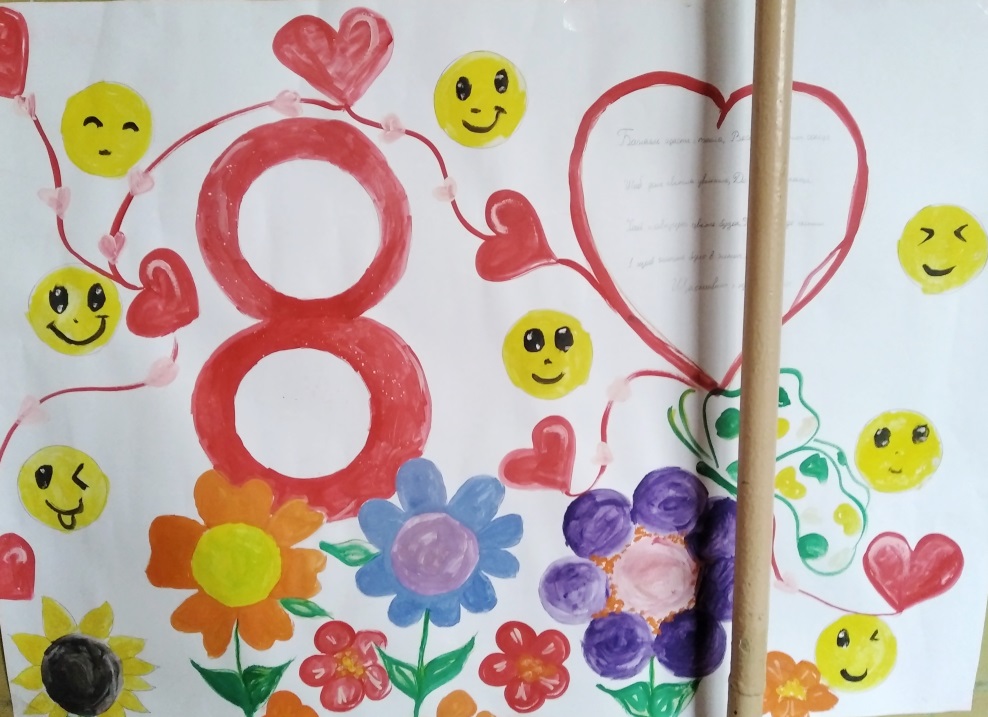 Учні 4-х та 3-Б кл. привітали всіх жінок зі святом 8 Березня і подарували святковий відеоконцерт.
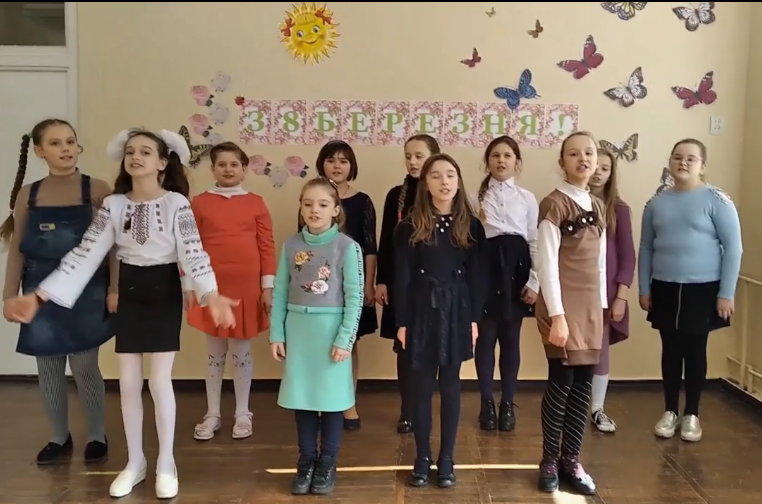 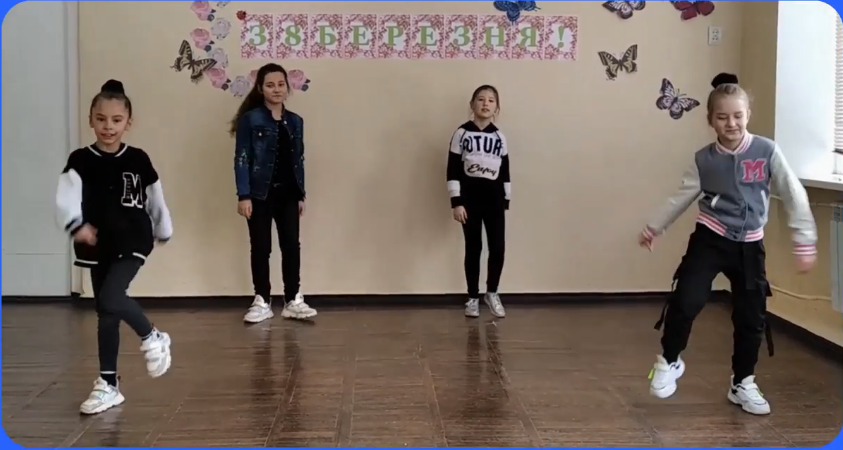 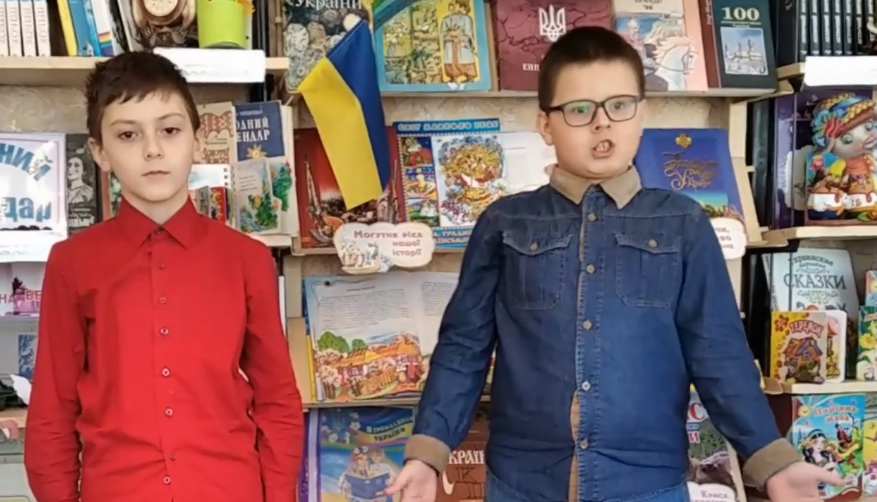 Гурт ЗОШ № 37 «Веселкові передзвони» зайнял ІІІ місце у конкурсі вокально-хорового мистецтва «Зіркові голоси»!
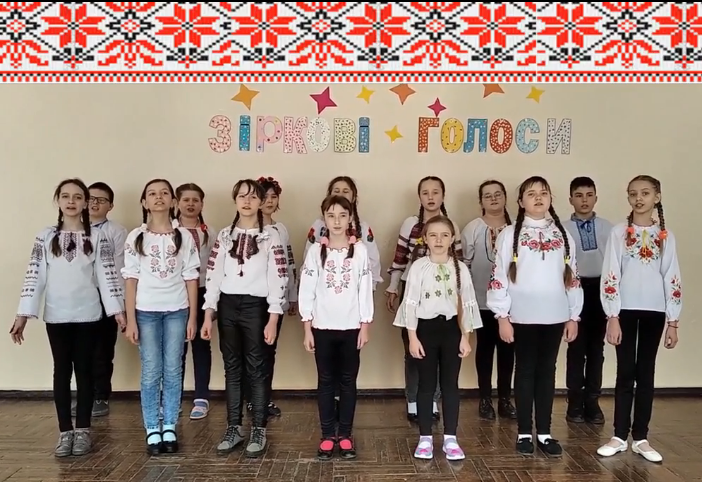 В рамках місячника естетичного виховання у 2-х  та 3-х класах пройшов виховний  захід на тему: «Музика творить дива».
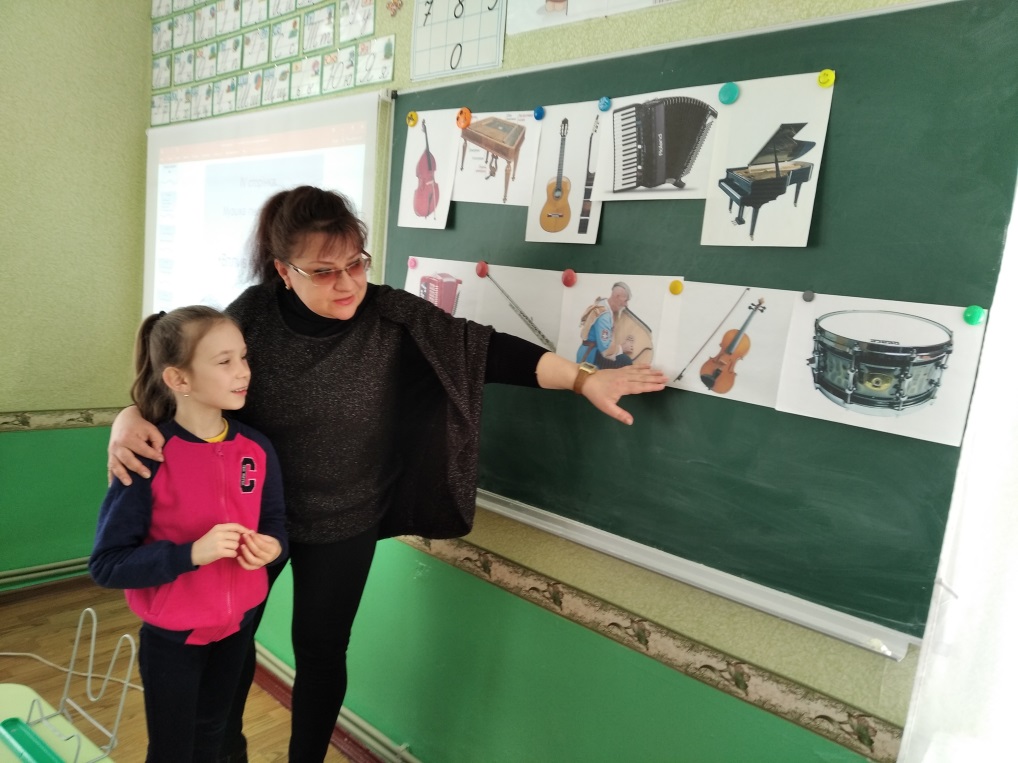 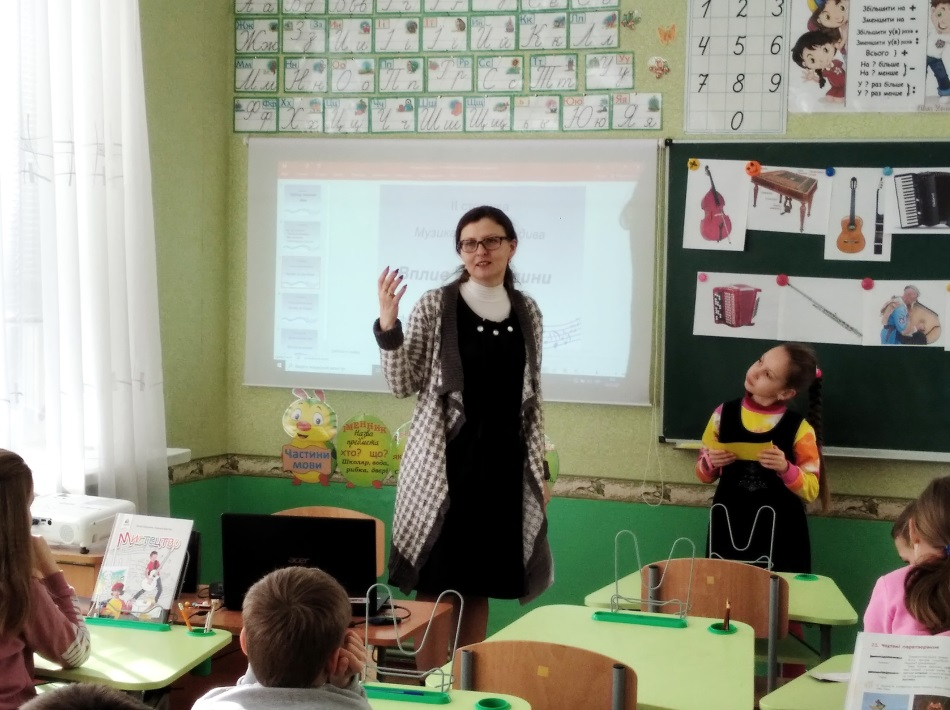 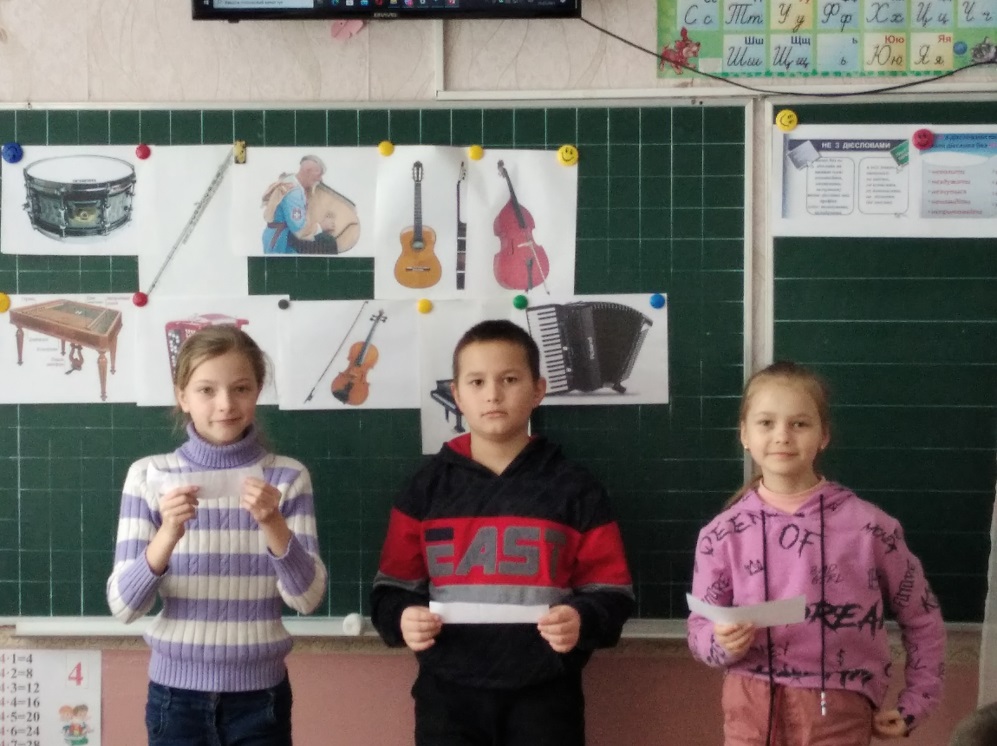 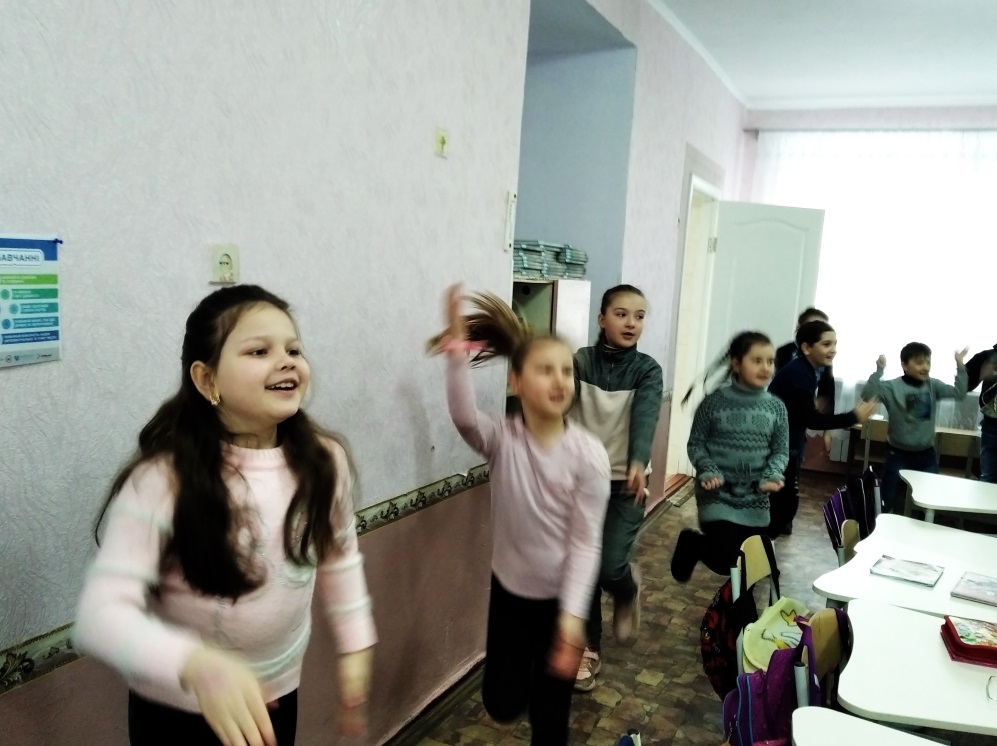 Виховна година «Подорож до країни мистецтва»  у 4-х класах завершила місячник естетичного виховання.
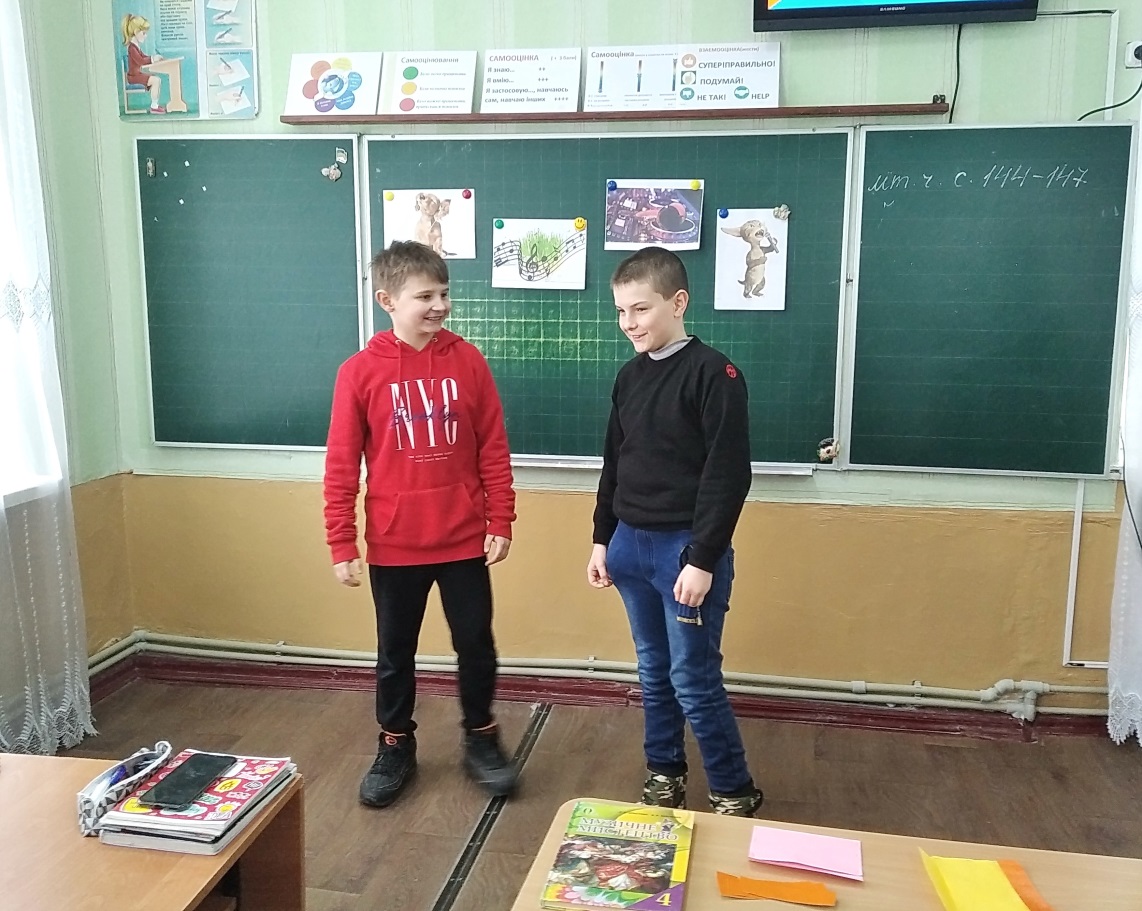 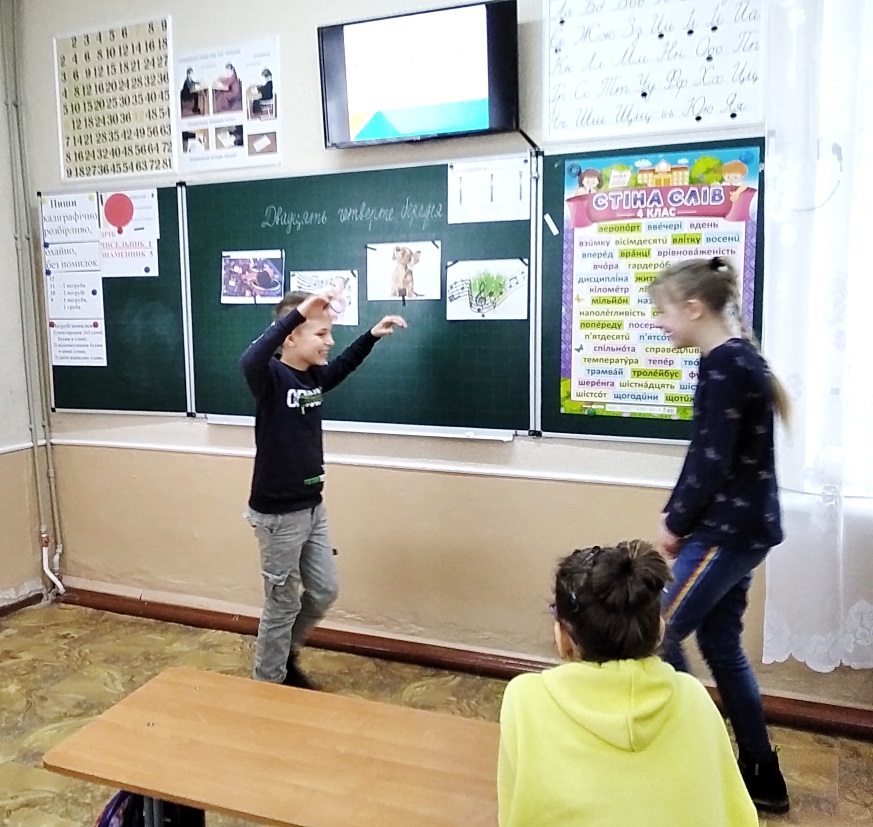 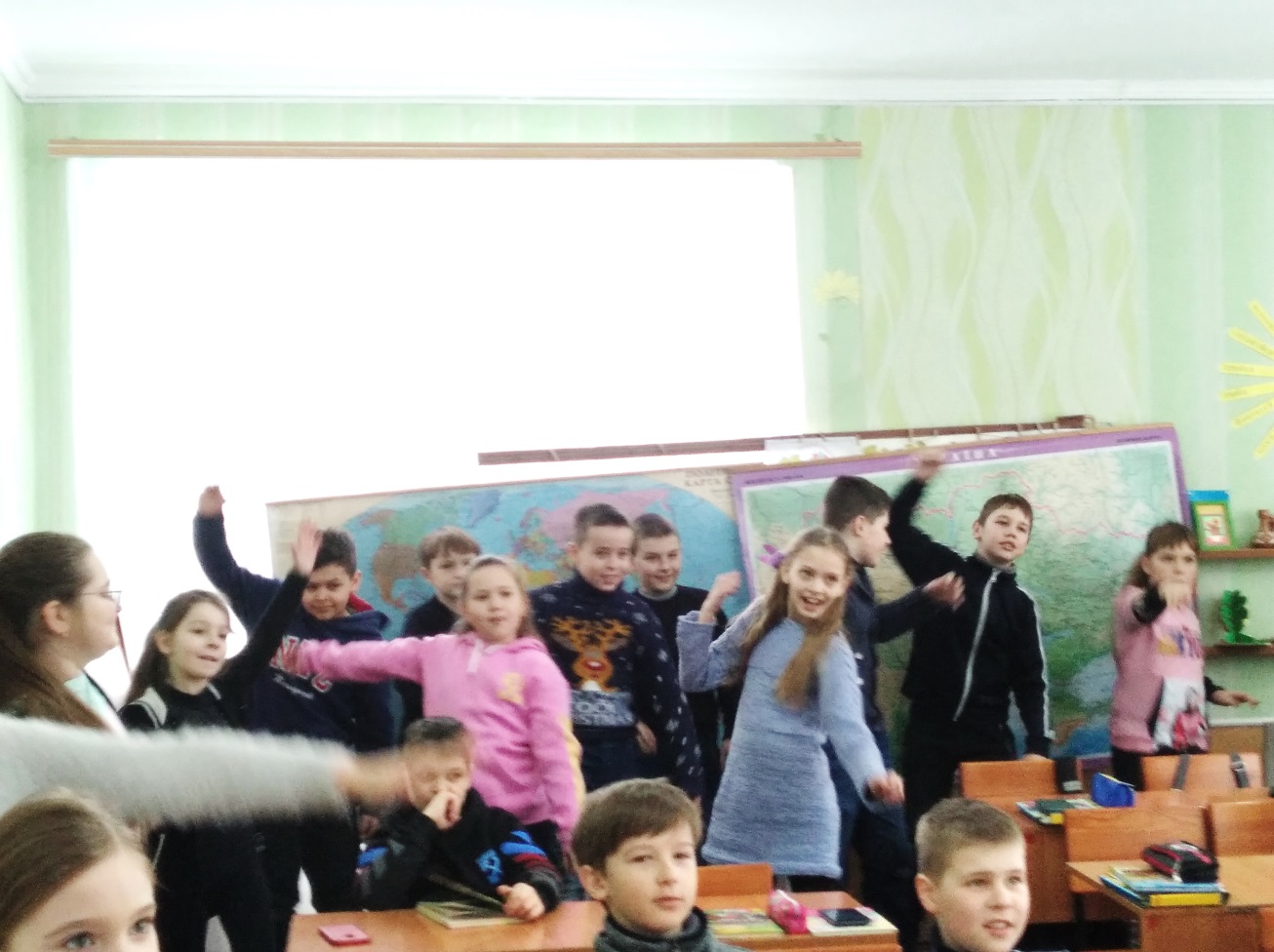 Проведені заходи у квітні 2021 р.
Конкурс малюнків «Бережіть природу» 1-2 кл. 
Конкурс  стіннівок «Забруднене повітря – екологічна проблема» 3-4 кл.
Загальношкільна лінійка до Дня пам’яті Чорнобильської трагедії. 
Єдина класна година «Чорнобиль – горе України. 
Перегляд фільму «Спогади про Чорнобиль» 
Тиждень БЖД  на тему: «Безпека людини в небезпечних ситуаціях». 26-30.04
Презентація досліджень «Сад надії» проекту «Україна - моя Батьківщина» учнями 4-Б кл., (кл. кер.-Галущенко В.А.) 26-30.04
Презентація досліджень у рамках загальношкільного проекту «Збережи життя і здоровя» учнями 2-А класу (кл. кер. Зайченко С.В.)
Учні нашої школи взяли участь у заходах, приурочених до відзначення Дня довкілля.
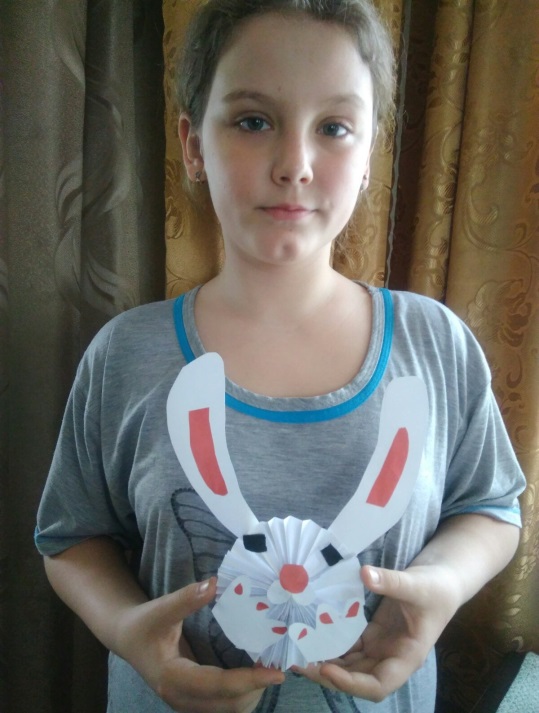 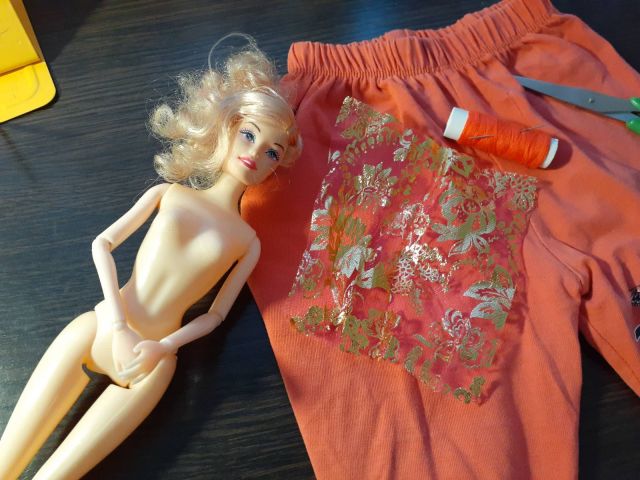 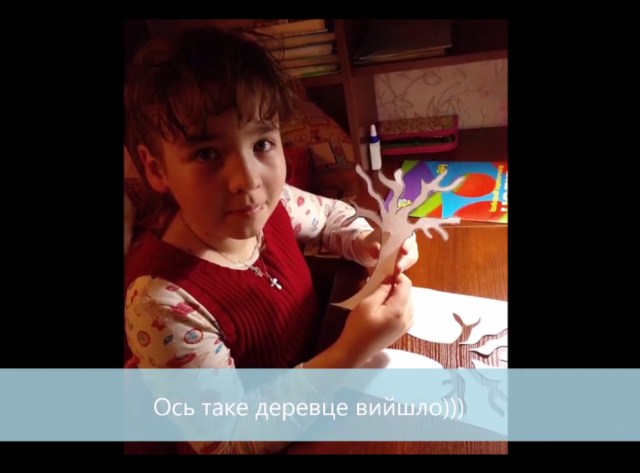 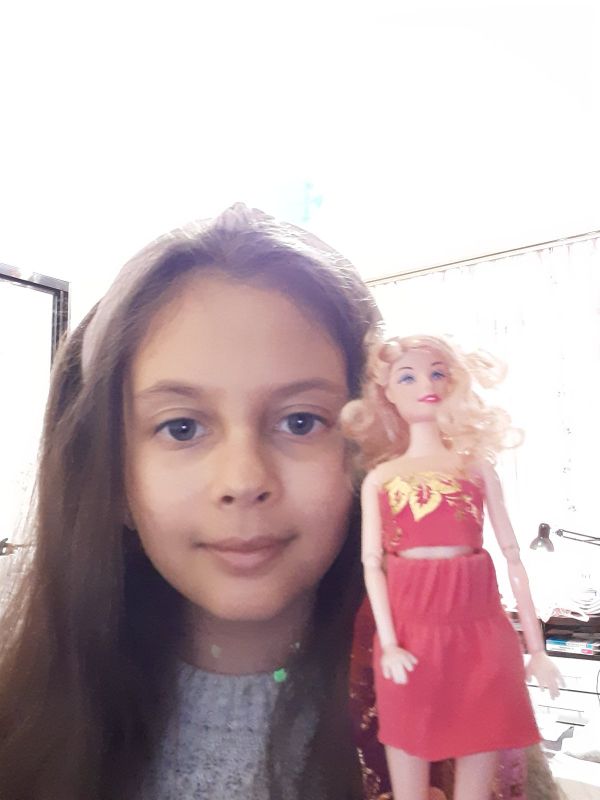 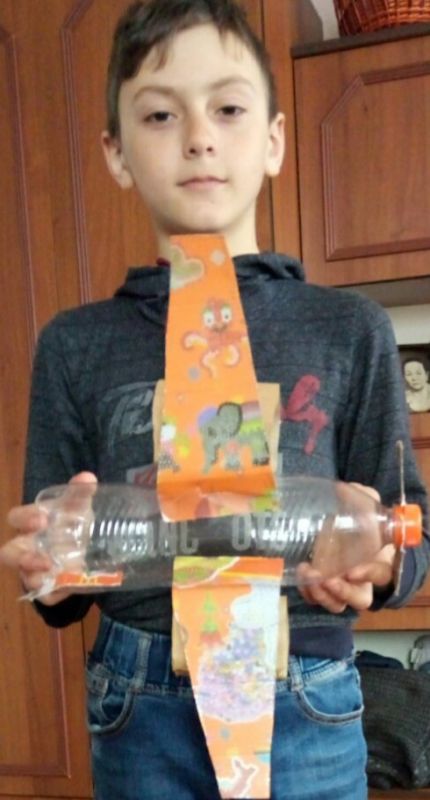 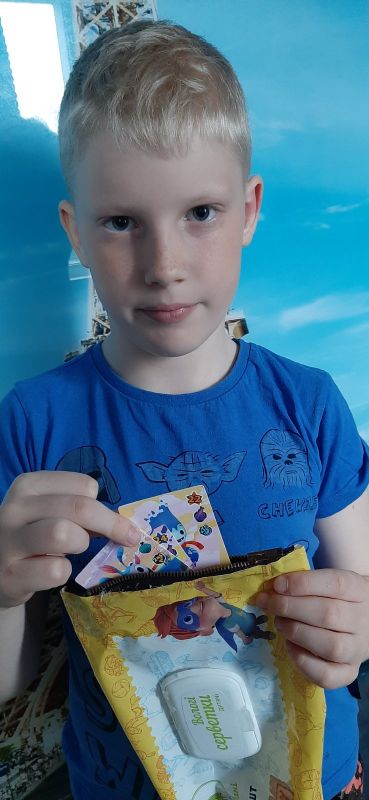 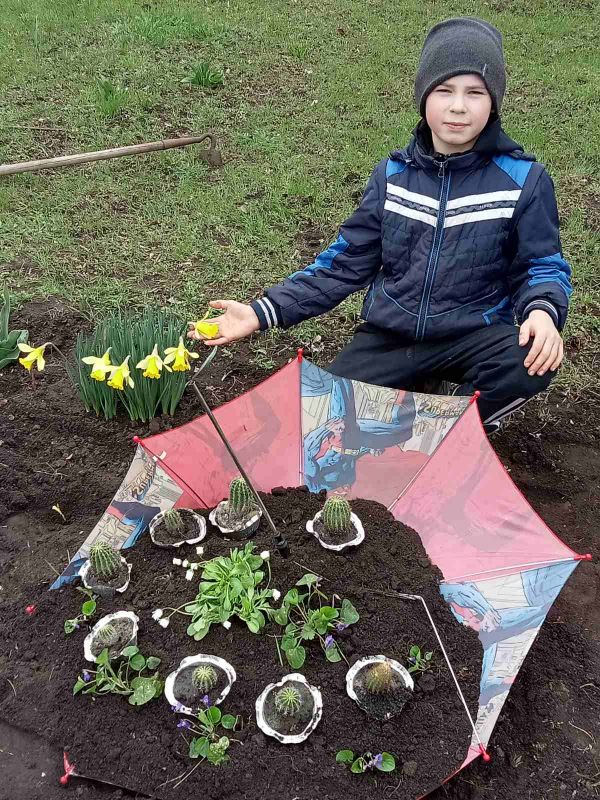 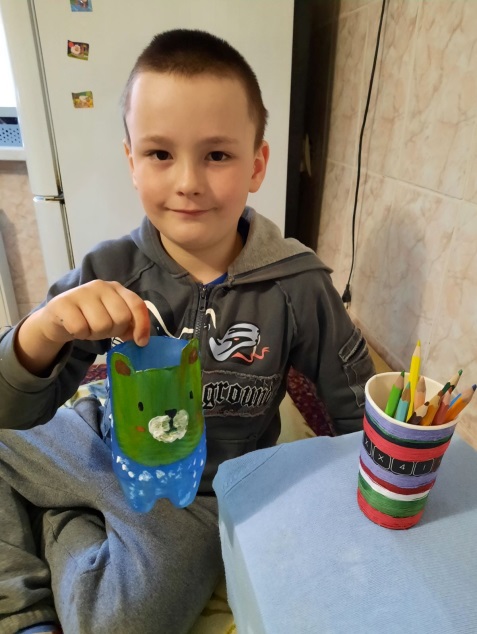 У творчому конкурсі Літературний колаж «Леся Українка – наша гордість і окраса» взяла участь учениця 4 А класу Єлизавета Берегуленко.
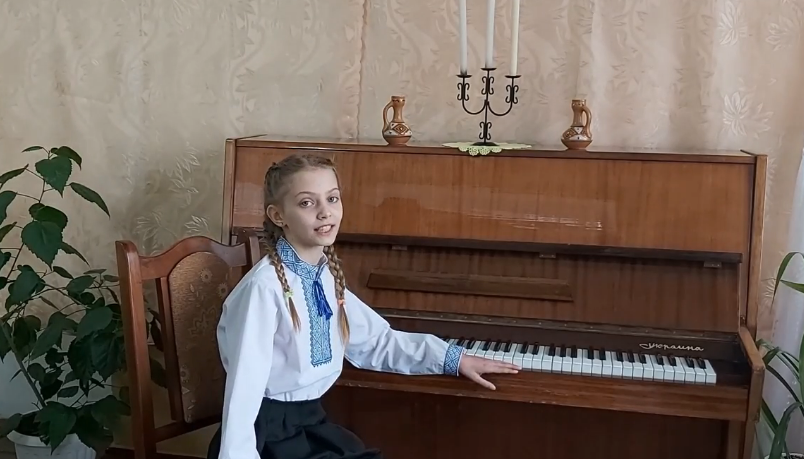 Виховні години до дня пам’яті про аварію на Чорнобильській АЕС.
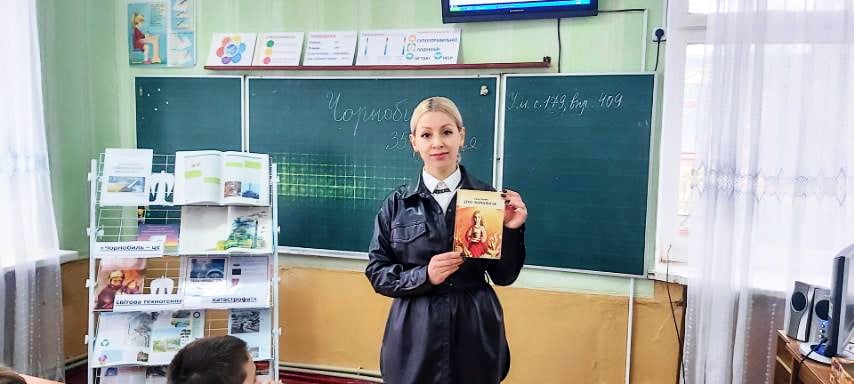 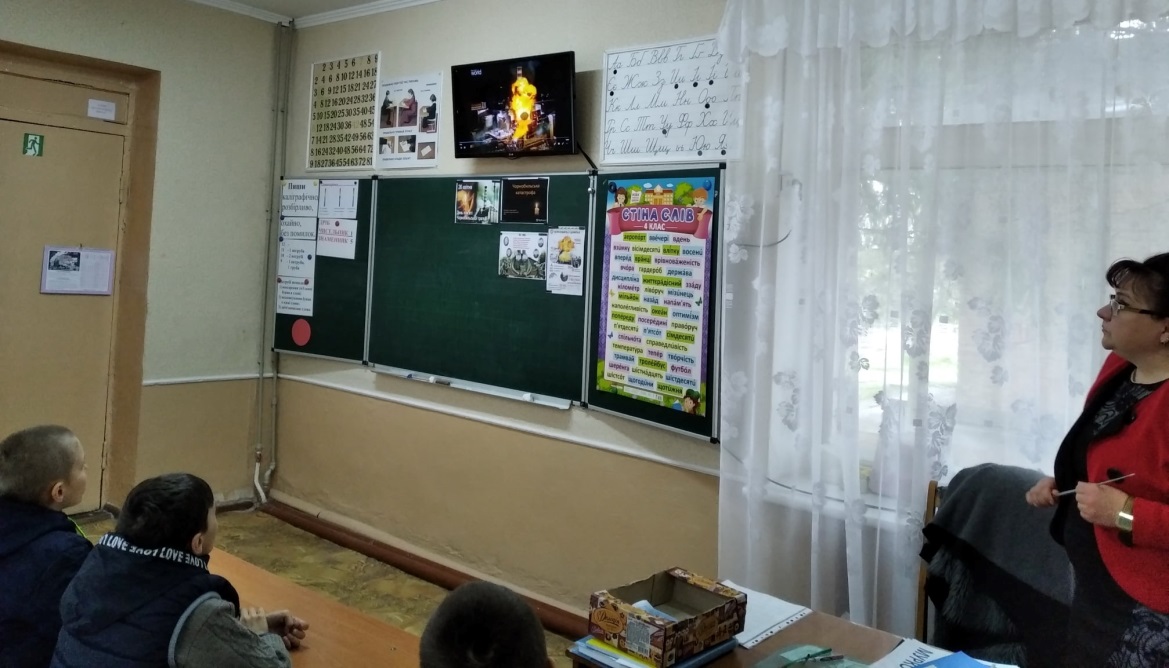 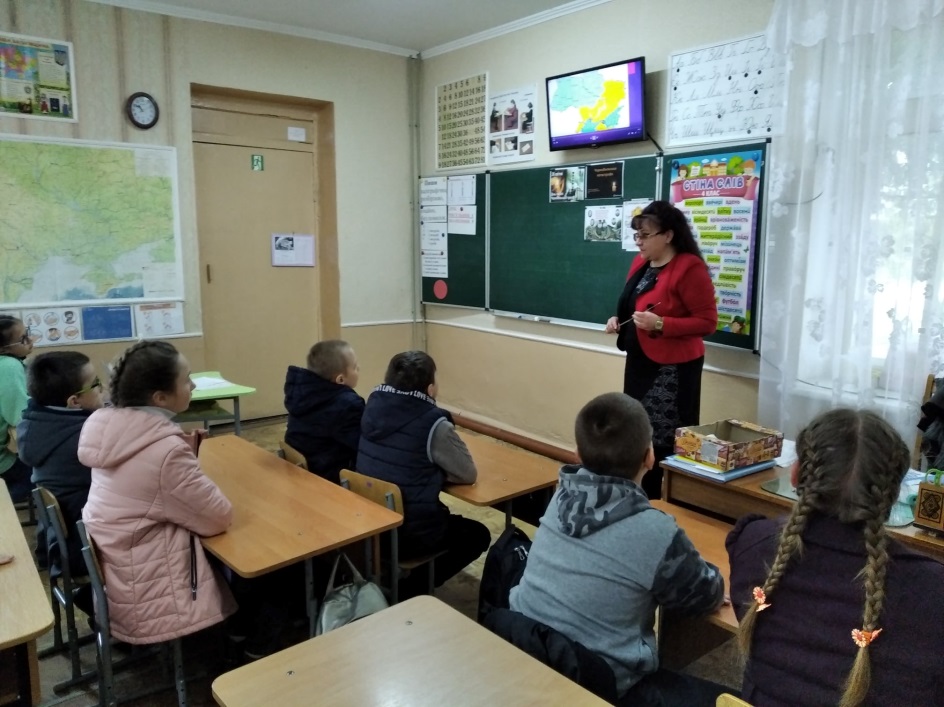 До Великодня у місті Кропивницький формується гуманітарний вантаж для привітання воїнів АТО з цими величними святами,  учні нашої школи теж  долучитися до цієї справи і передали привітання воїнам АТО.
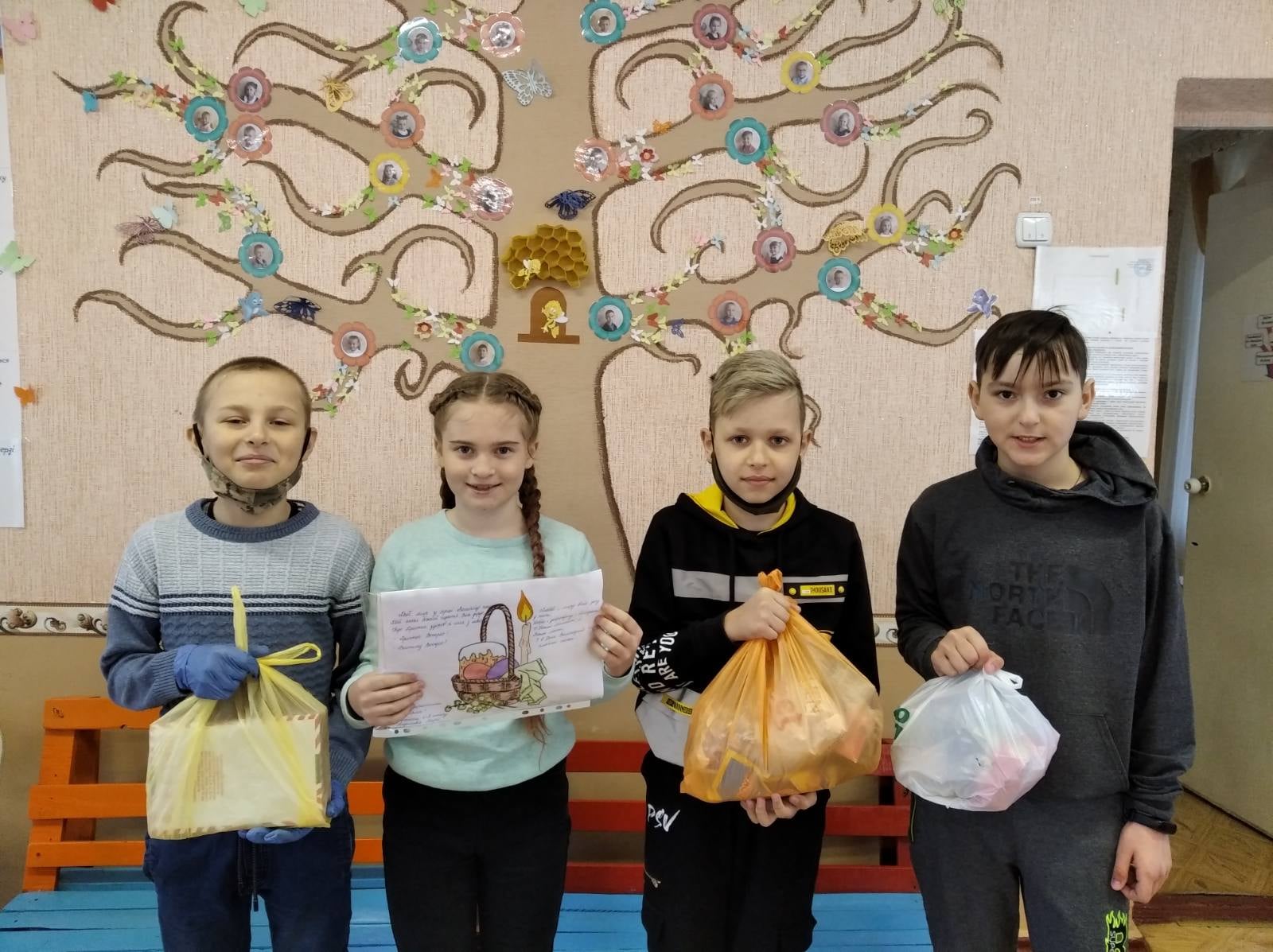 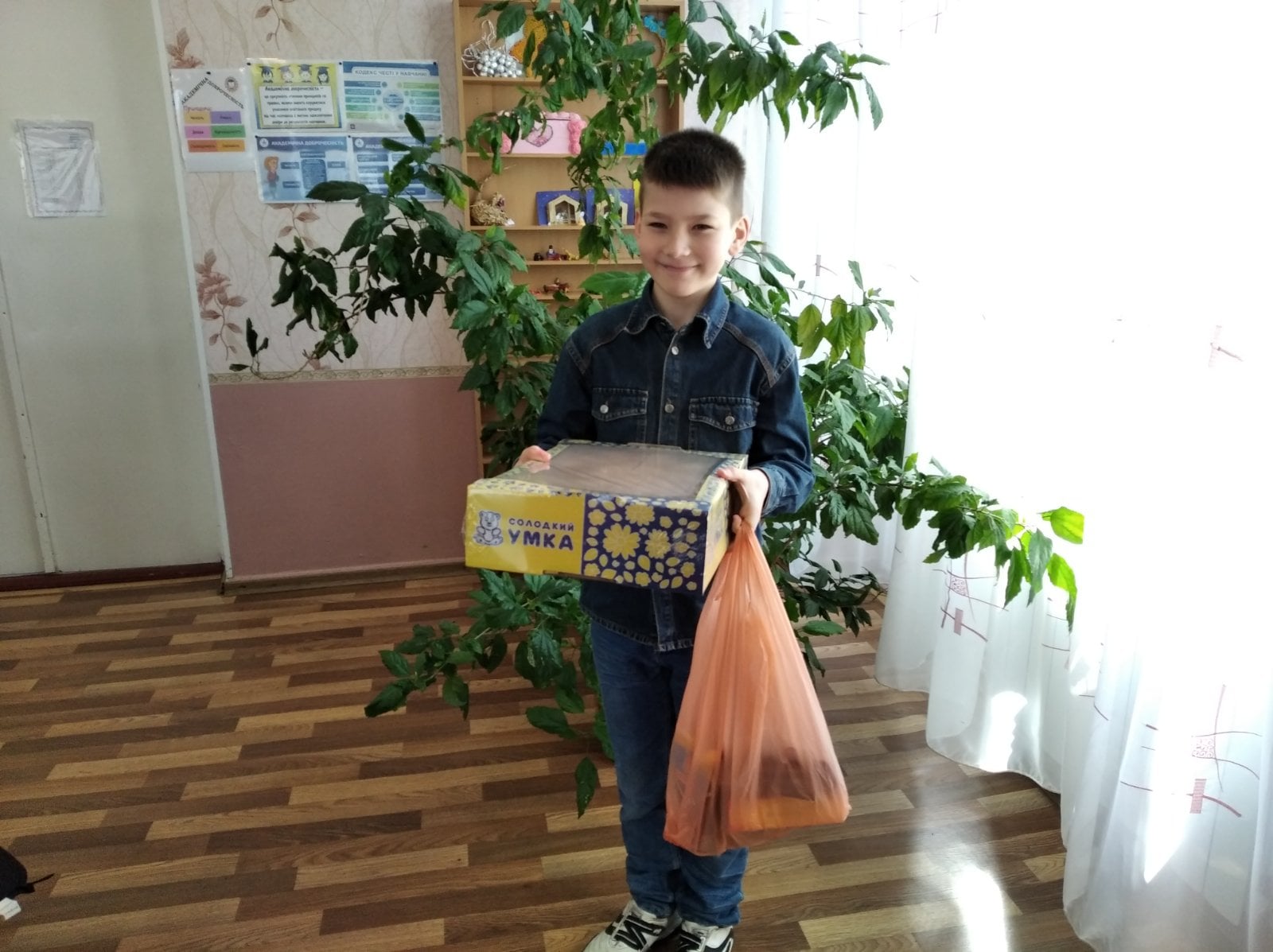 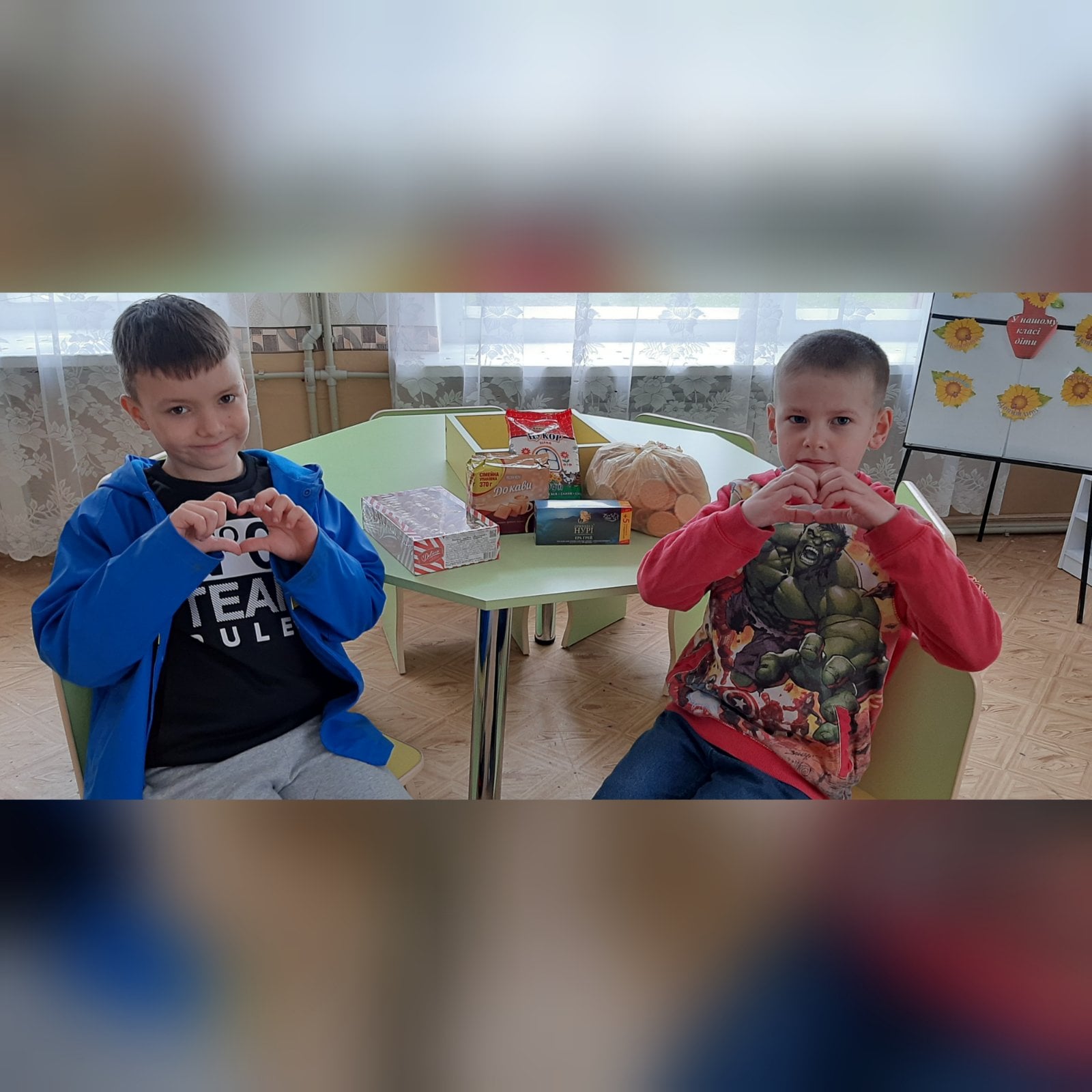 Тиждень безпеки життєдіяльності на тему: «Безпека людини в небезпечних ситуаціях».
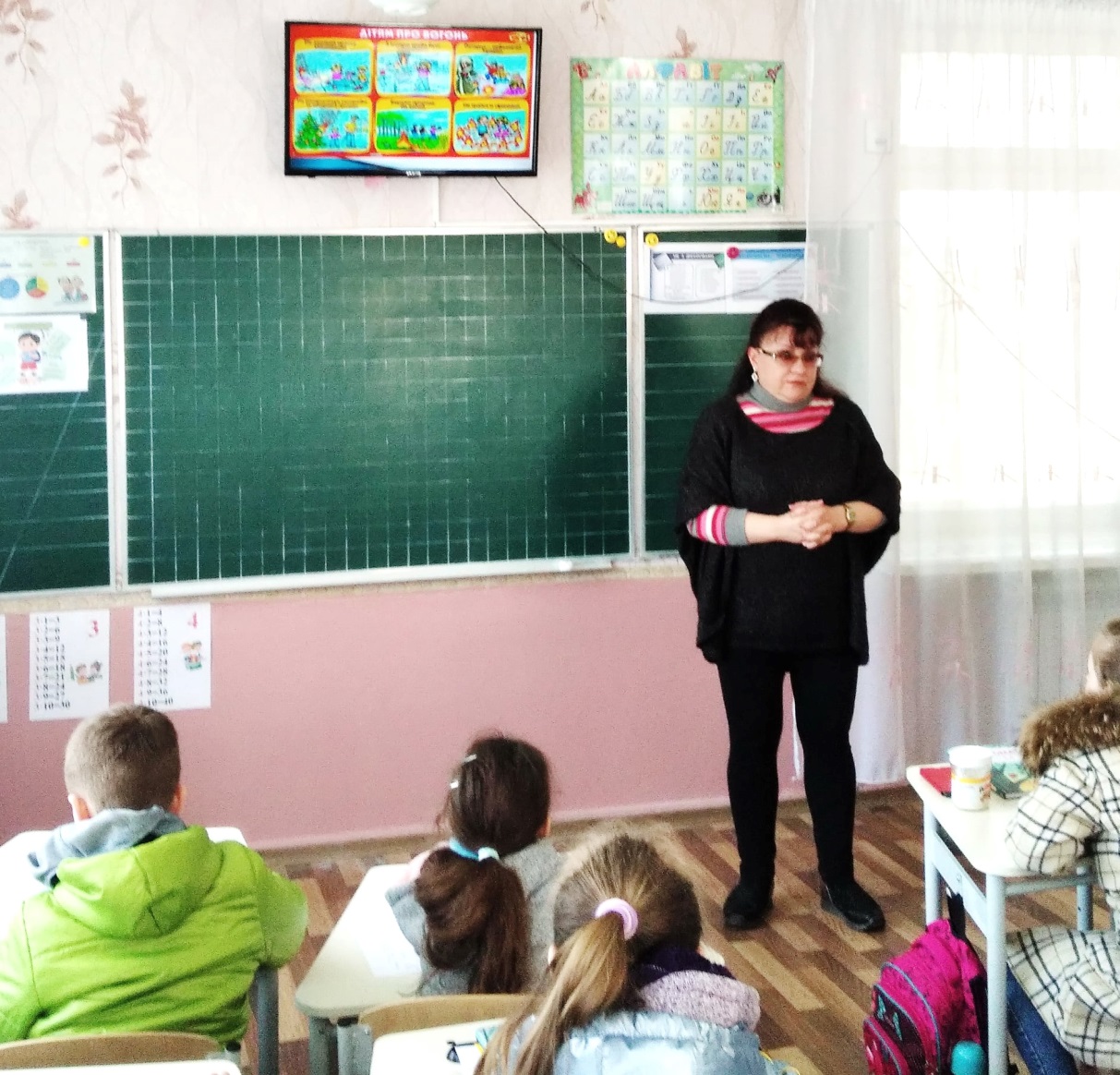 Проведені заходи у травні 2021 р.
Привітання ветерана Бодашко В.С. 4-і класи.
Виставка малюнків на тему «Щастя й мир потрібні всім!». 
Виховні заходи до Дня пам’яті та примирення, та 76-ї річниці перемоги над нацизмом у Другій світовій війні.
Тиждень БЖД  на тему  «Дорога не для забав». 17-21.05.21р.
Презентація досліджень «Курган слави» проекту «Україна - моя Батьківщина» учнями 1-А кл., 1-В кл. кл. кер.- Книжник В.М., Балдич Н.П.)
6.  Проведення свята Останнього дзвоника.
З Днем пам’яті та примирення, з 76-ю річницею перемоги над нацизмом у Другій світовій війні вчителі та учні 4-х класів нашої школи вітають ветеранів, які перемогли нацистських окупантів в роки Другої світової війни 1939 – 1945 років.
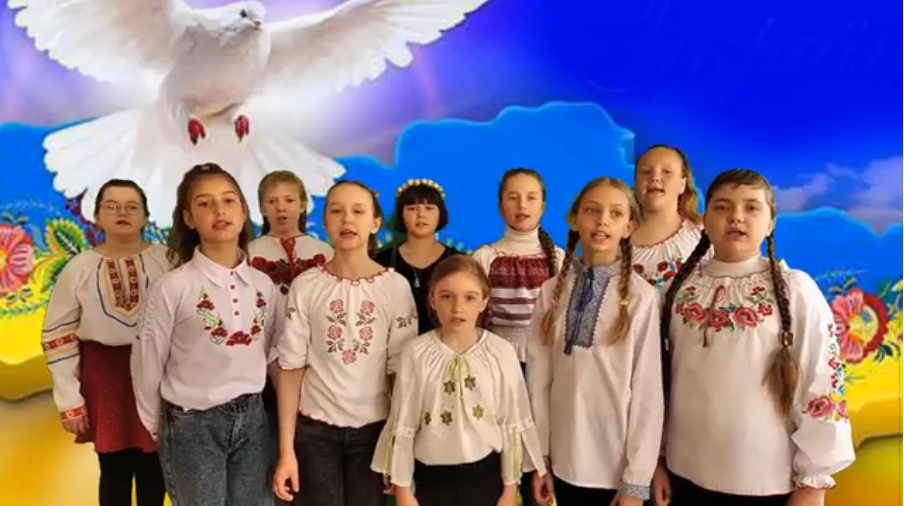 У 2-4-х класах пройшли виховні години до Дня пам’яті та примирення та з нагоди 76-ї річниці перемоги над нацизмом у Другій світовій війні.
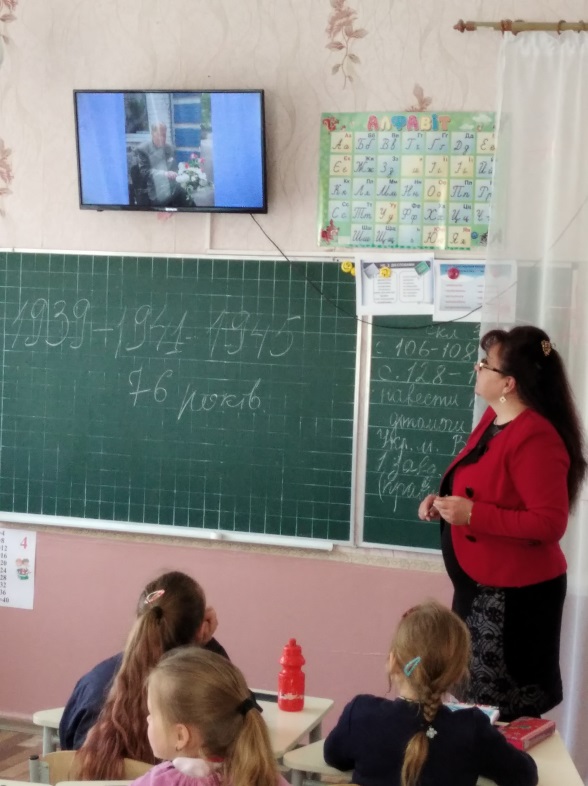 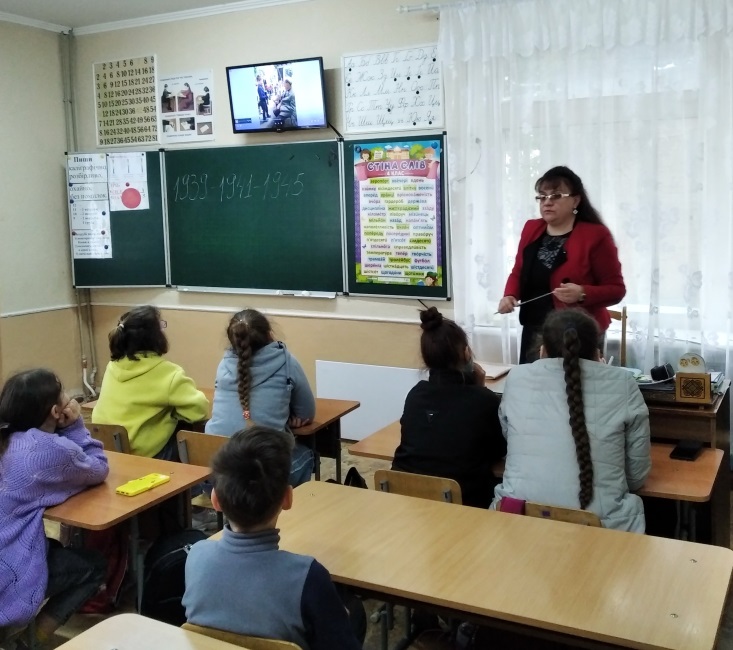 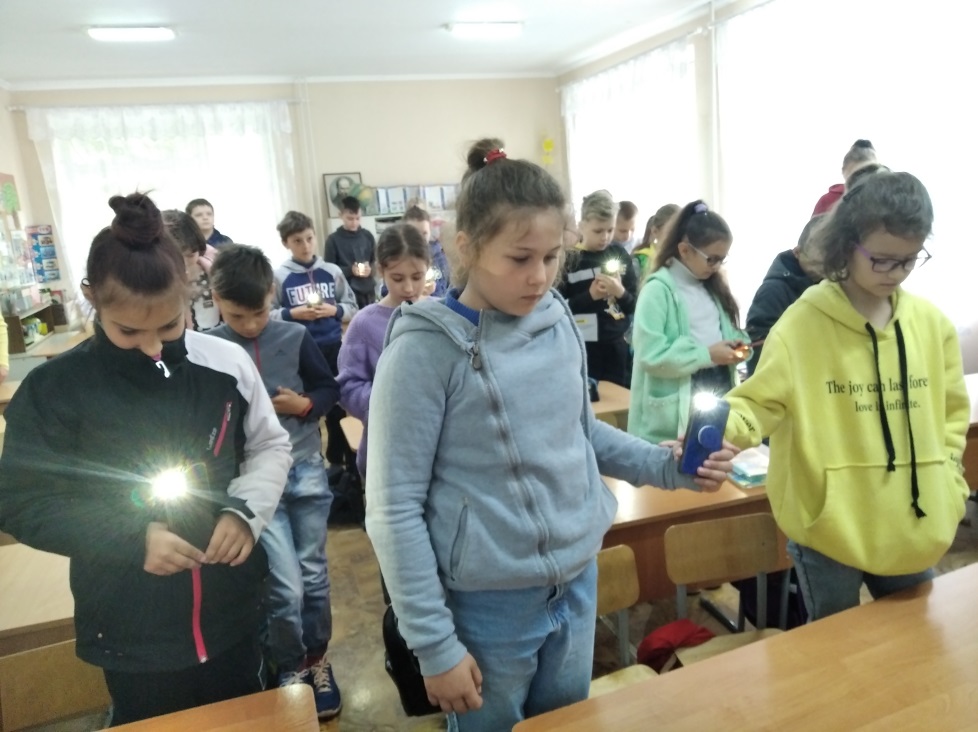 Тиждень знань безпеки життєдіяльності на тему: «Дорога не для забав».
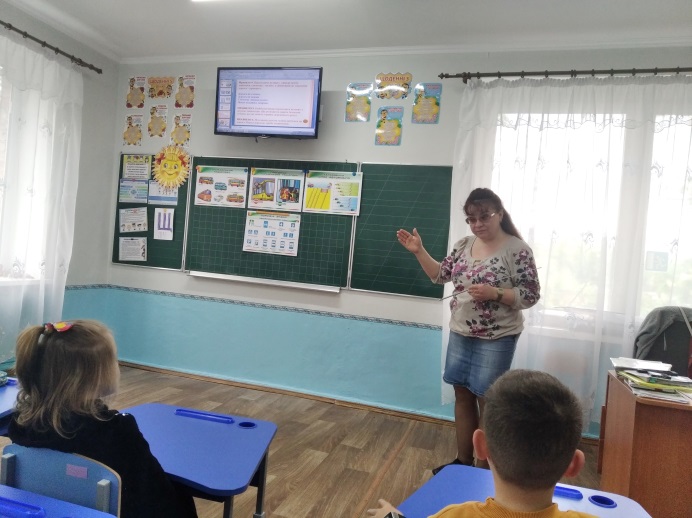 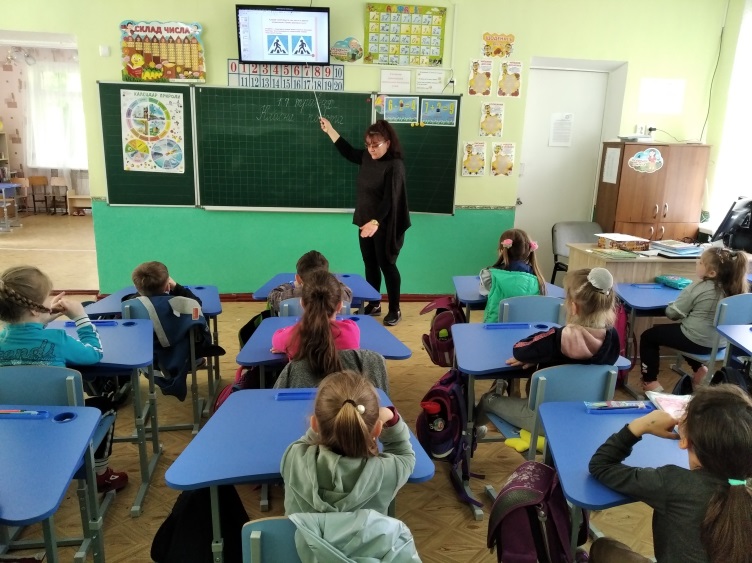 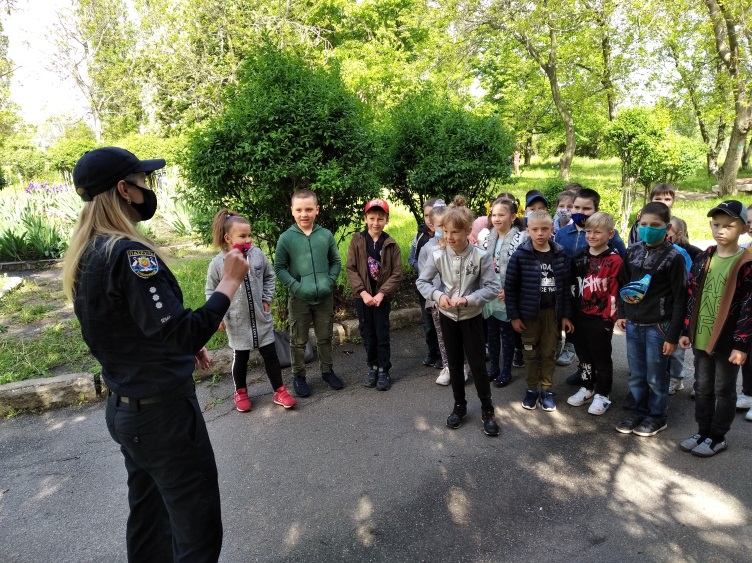 Вітаємо ученицю 4-А класу Єлизавету Берегуленко, яка сьогодні отримала грамоту за зайняте І місце у творчому конкурсі Літературний колаж «Леся Українка – наша гордість і окраса».
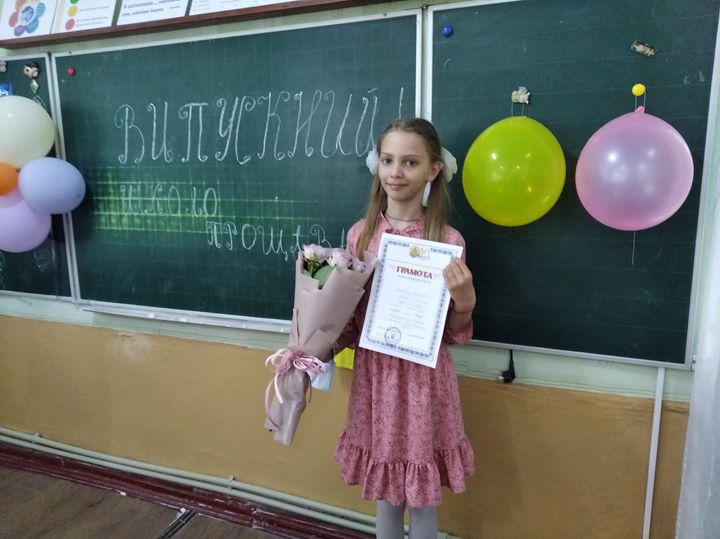 День сьогодні - такий незвичайний –           Сонце встало,  умите в росі.          Скликав у школу нас дзвоник останній.           І зібрались на свято усі.      Сьогодні ми вітаємо наших маленьких школярів із закінченням навчального 2020 – 2021 року.
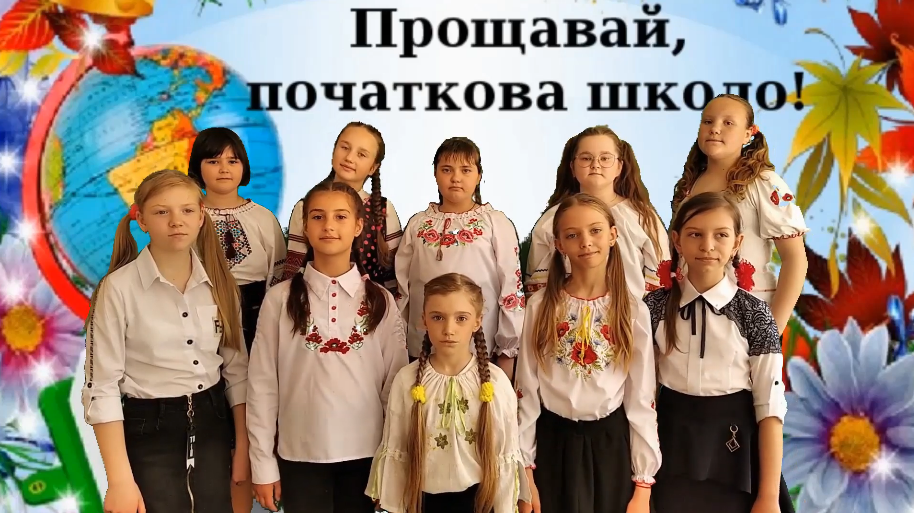